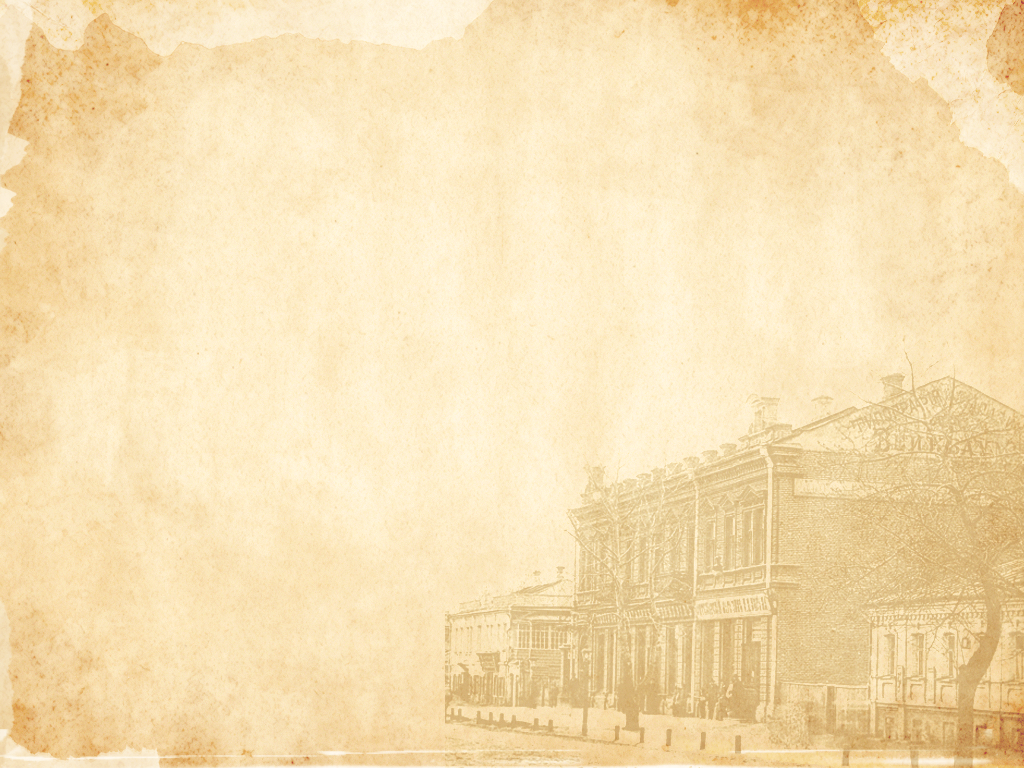 ГУК «ЦБС Осиповичского района»
Районная детская библиотека
МУЗЕЕВ 
ЧАРУЮЩИЙ МИР
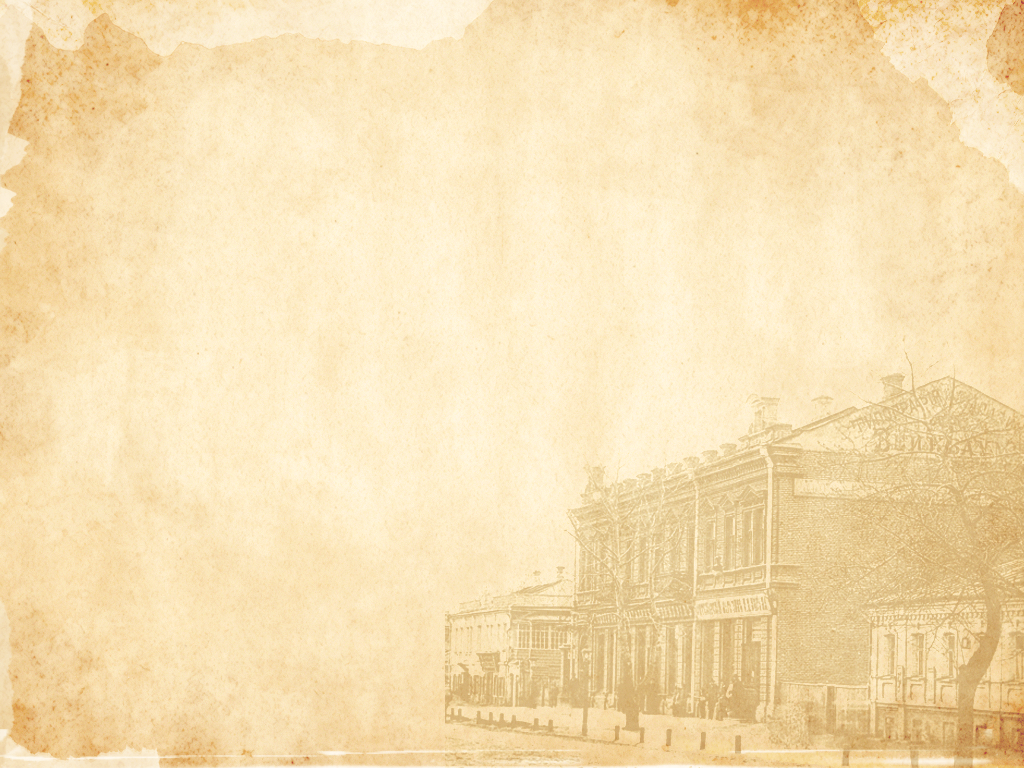 Есть место, где всегда живет историяНе важно уж когда прошедших летИ мы, входя на эту территорию,Стараемся на все найти ответСегодня день торжественен и строг.Открыта дверь, музей гостей встречает,В стенах своих входящих привечает,Лишь стоит преступить его порог.Не принято здесь громко говорить,И строгие глядят с портретов лица,Ты понимаешь: стоило родиться,Чтобы узнать, как мастер мог творить.
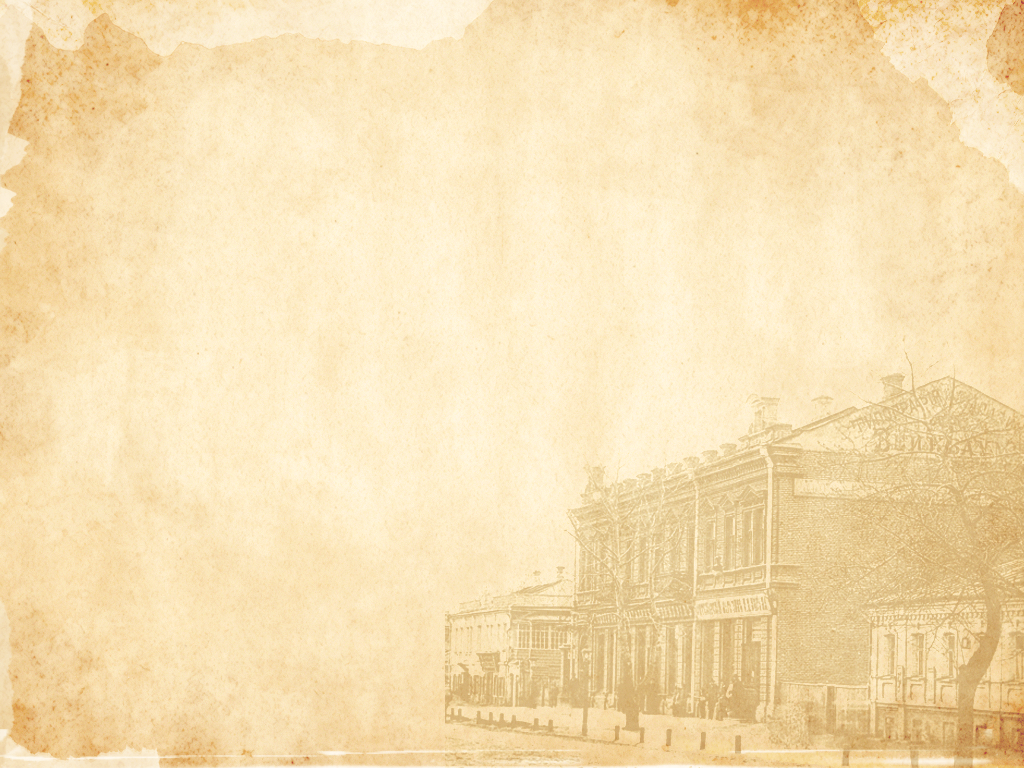 САМЫЕ ИЗВЕСТНЫЕ МУЗЕИ МИРА
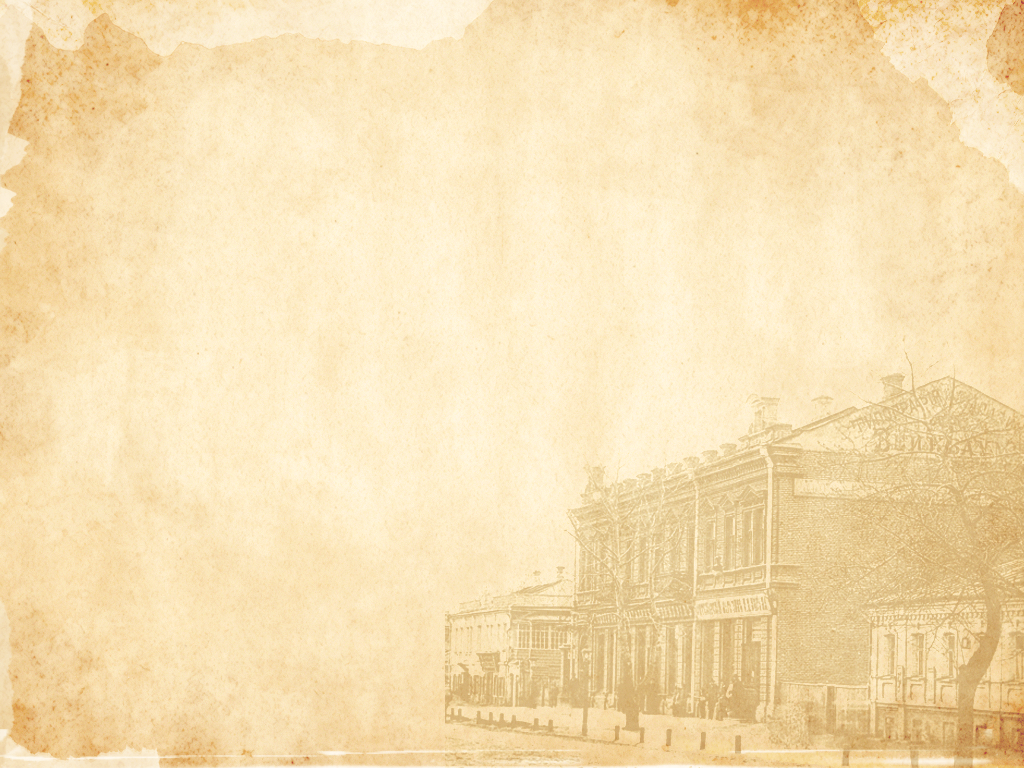 Государственный музей Эрмитаж в Санкт-Петербурге (Россия)
Находится в Санкт-Петербурге. Основан в 1764году императрицей Екатериной II. Эрмитаж – один из крупнейших музеев мира. Экспозиция размещена в 350 залах. Здесь можно увидеть большую коллекцию памятников древней культуры, картины великих художников, бесчисленное количество экспонатов известных коллекционеров, драгоценностей и многое другое.
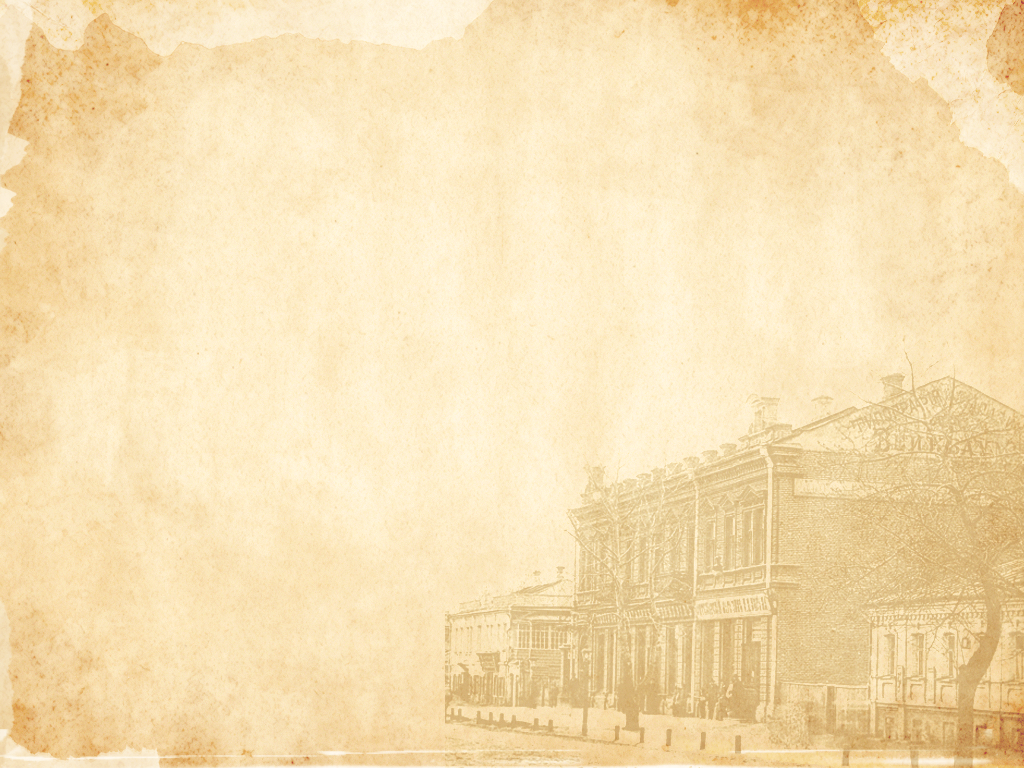 ГОСУДАРСТВЕННЫЙ МУЗЕЙ ЭРМИТАЖ  
(САНКТ-ПЕТЕРБУРГ)
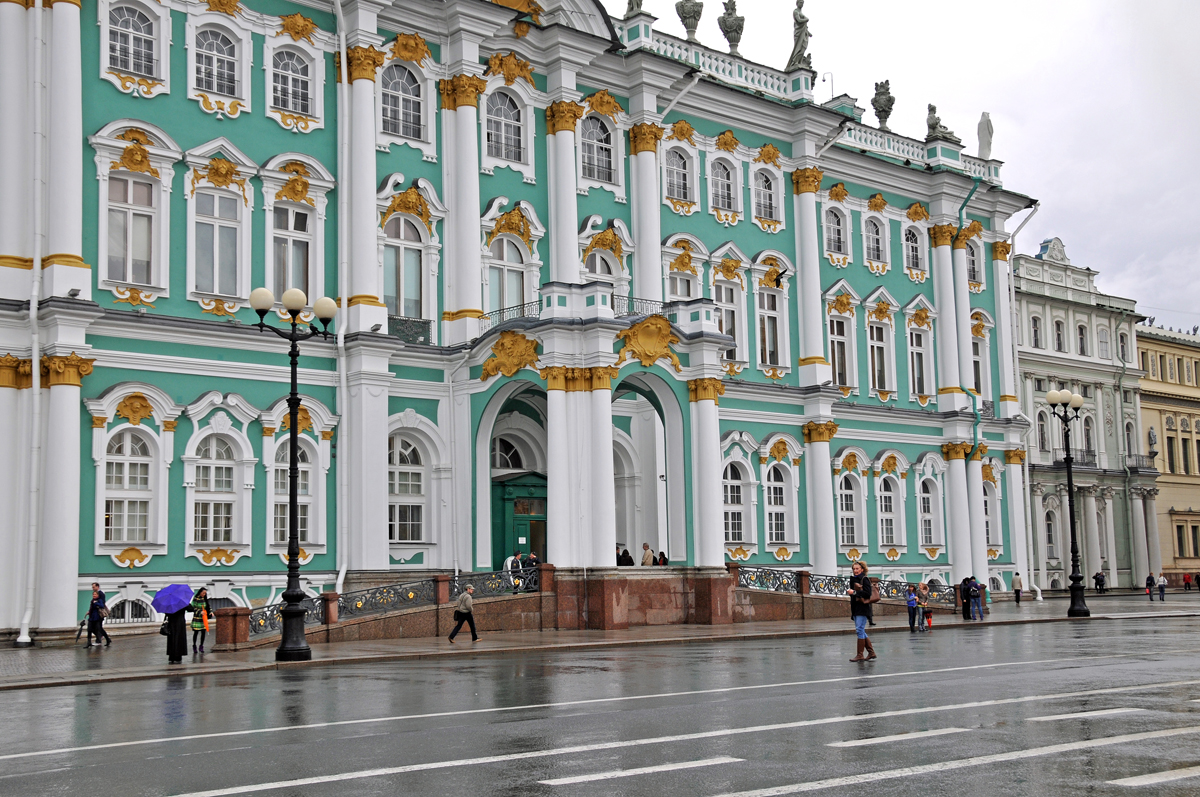 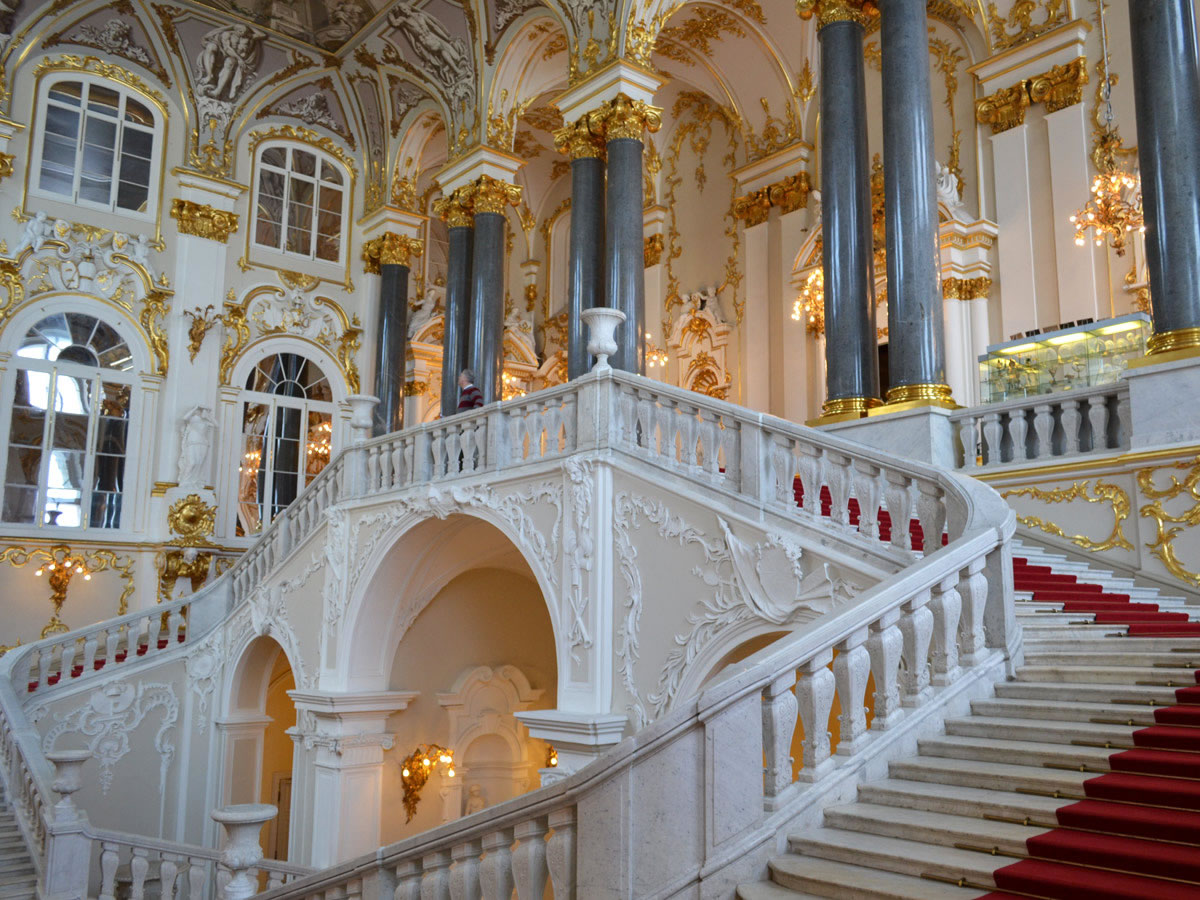 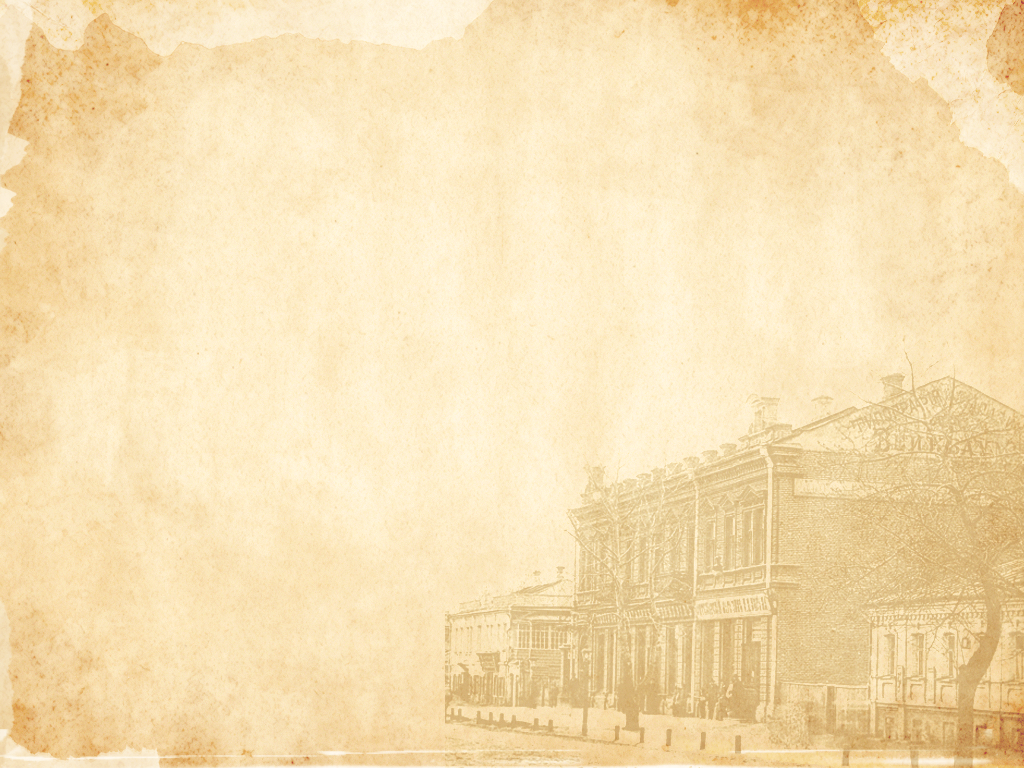 Государственная Третьяковская ГалереяНаходится в Москве. Музей основан купцом Павлом Михайловичем Третьяковым в 1856 году. Он собирал коллекцию с 1856 по 1892 годы и в 1892году передал ее в дар Москве. Экспозиция музея насчитывает 150 тысяч экспонатов. В основном – картины русских художников: Брюллов, Крамской, Куинджи, Врубель, Васнецов и многие другие.
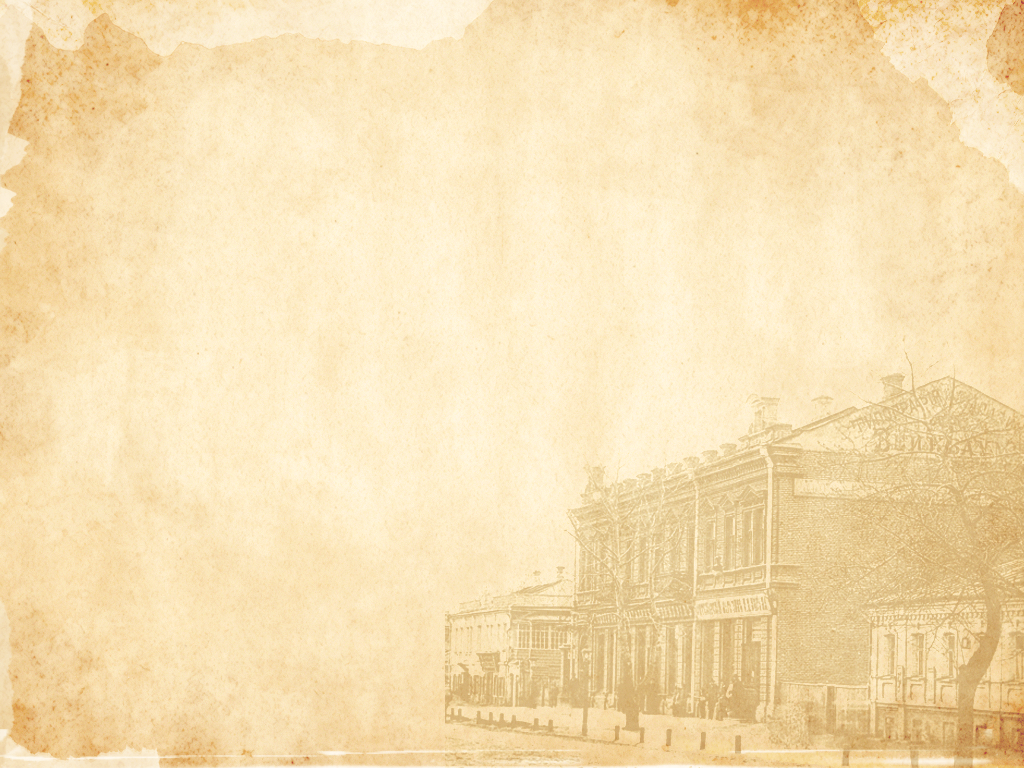 ТРЕТЬЯКОВСКАЯ ГАЛЕРЕЯ
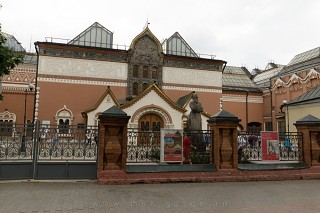 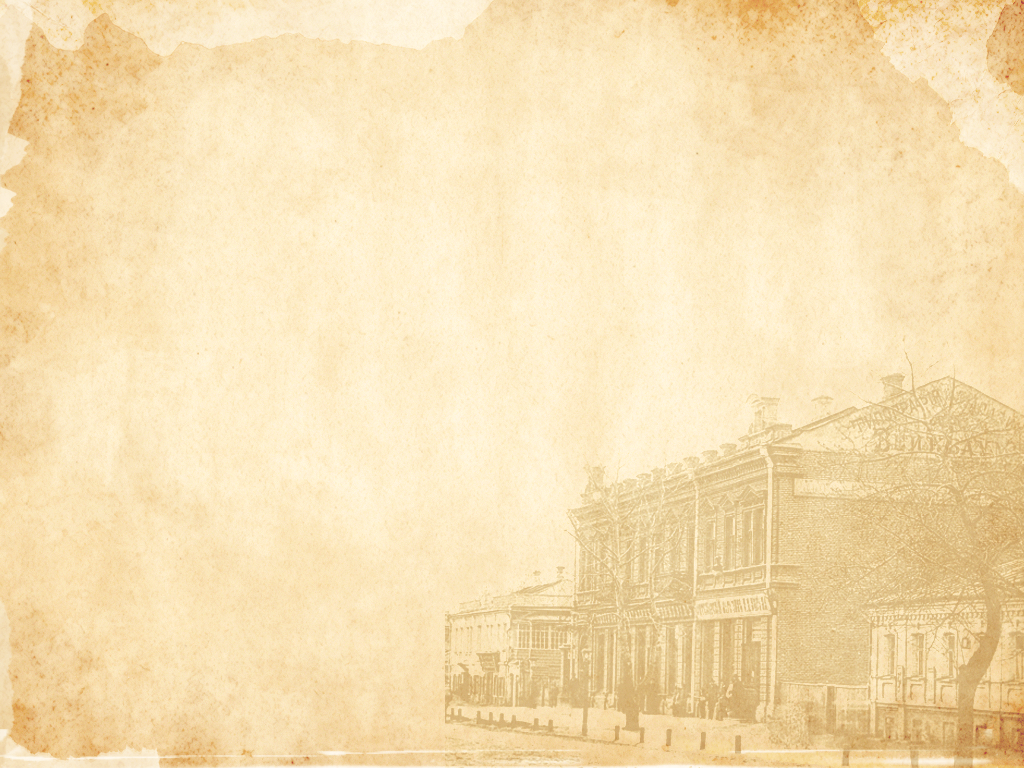 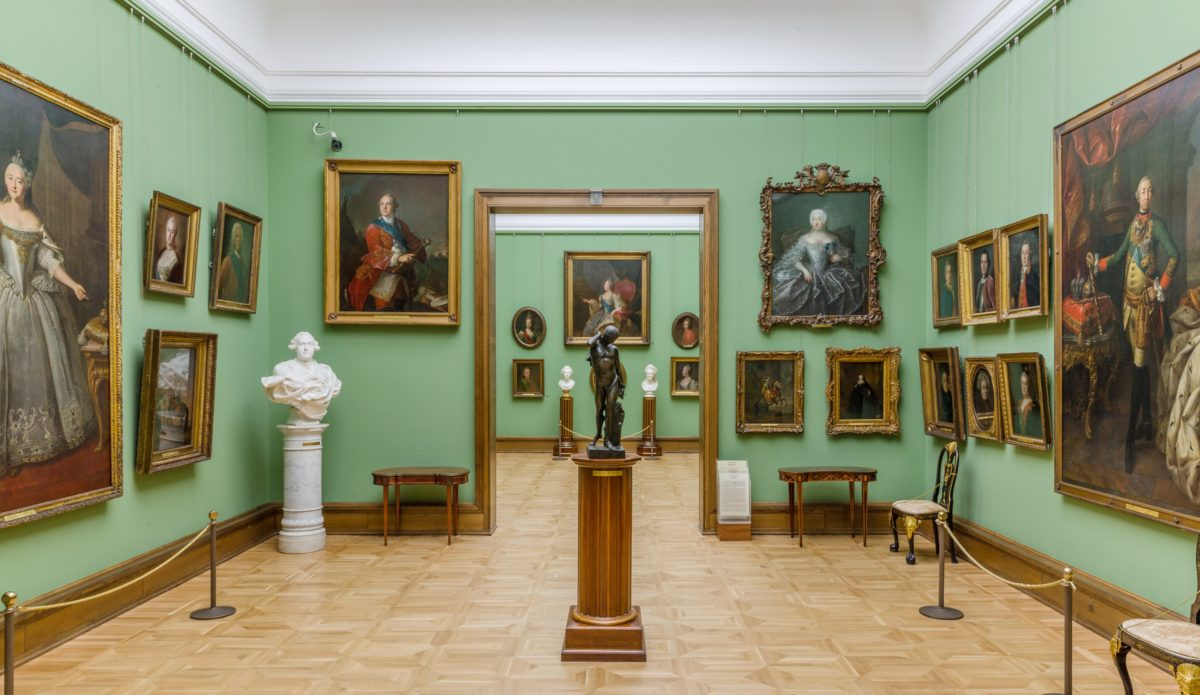 Оружейная палата Московского Кремля Оружейная палата Московского Кремля была построена в 1844-1851 г.г. на территории Кремля. Является богатейшим музеем-сокровищницей исторических реликвий памятников культуры и искусства, собираемых на протяжении нескольких веков.Из разных стран мира приезжают в нашу страну туристы, чтобы познакомиться с этими коллекциями.
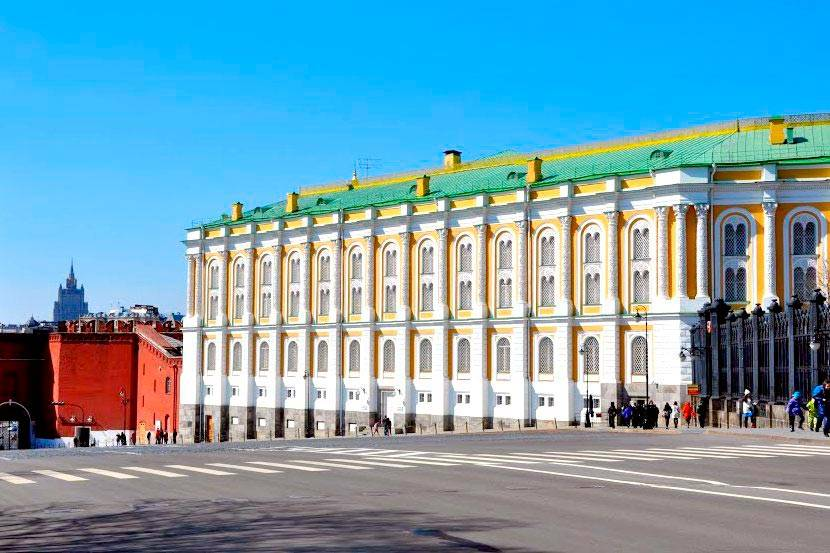 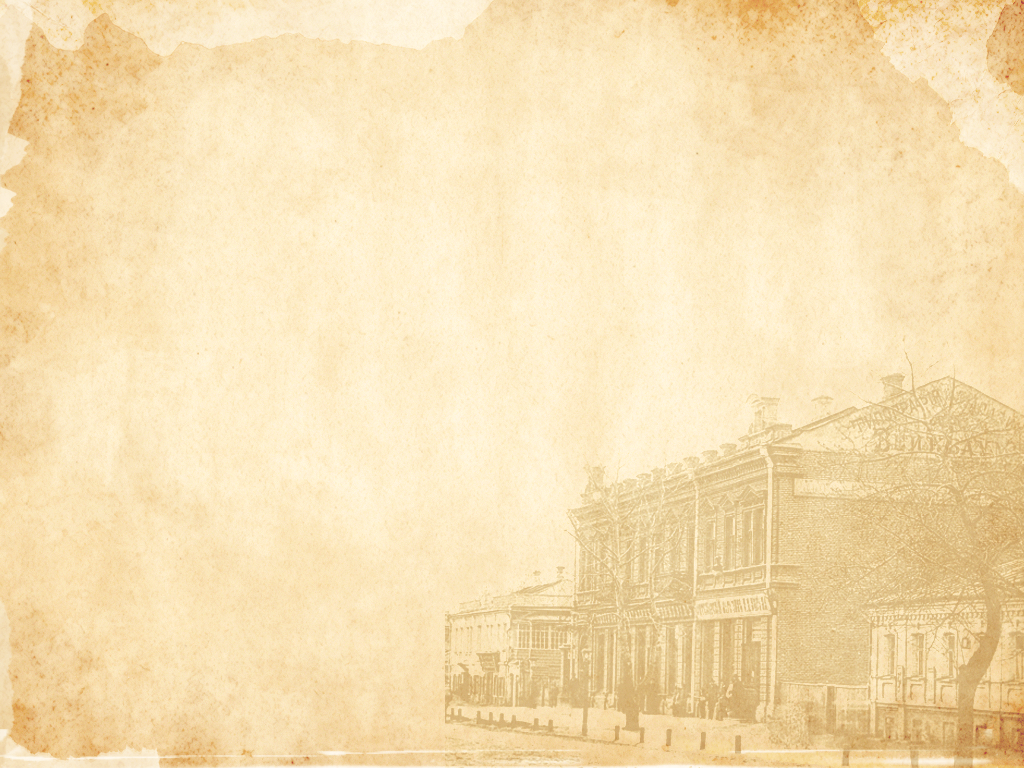 ОРУЖЕЙНАЯ ПАЛАТА (МОСКВА)
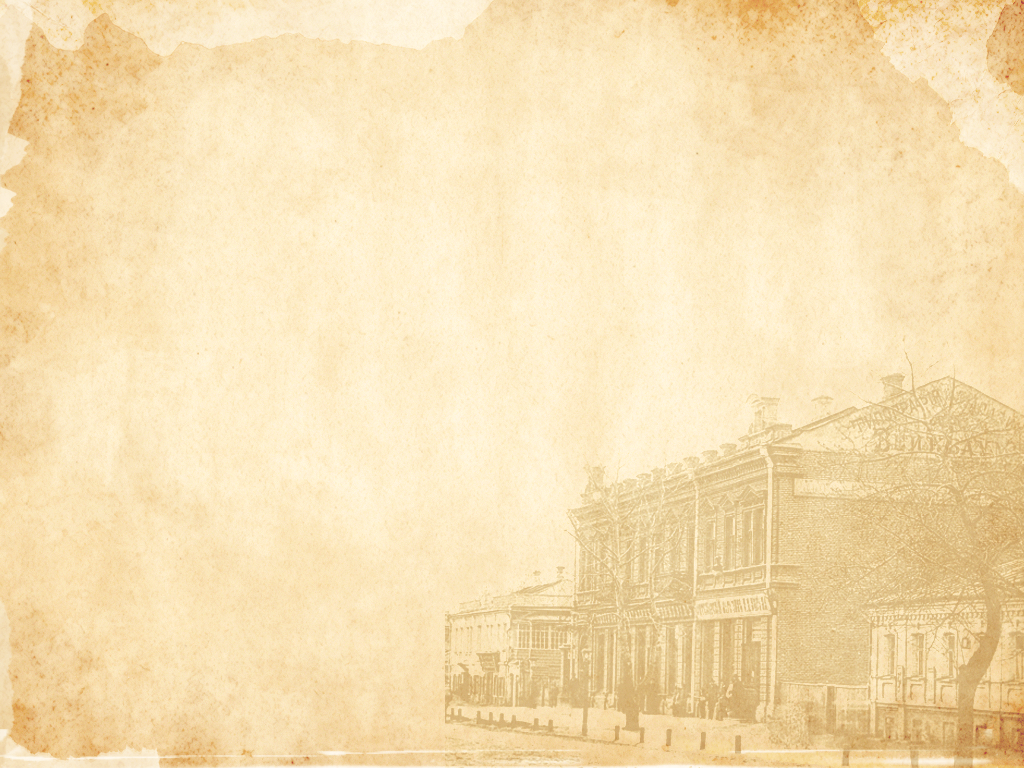 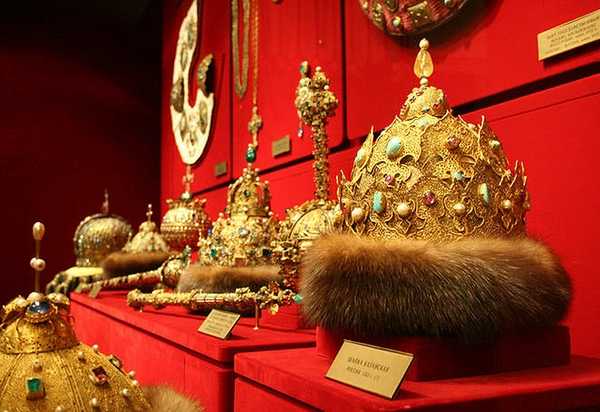 Музей Прадо в Испании
Один из крупнейших музеев, представляющий собрание живописи, скульптуры и декоративно-прикладного искусства, а также шедевры мастеров испанских, итальянских и других школ.
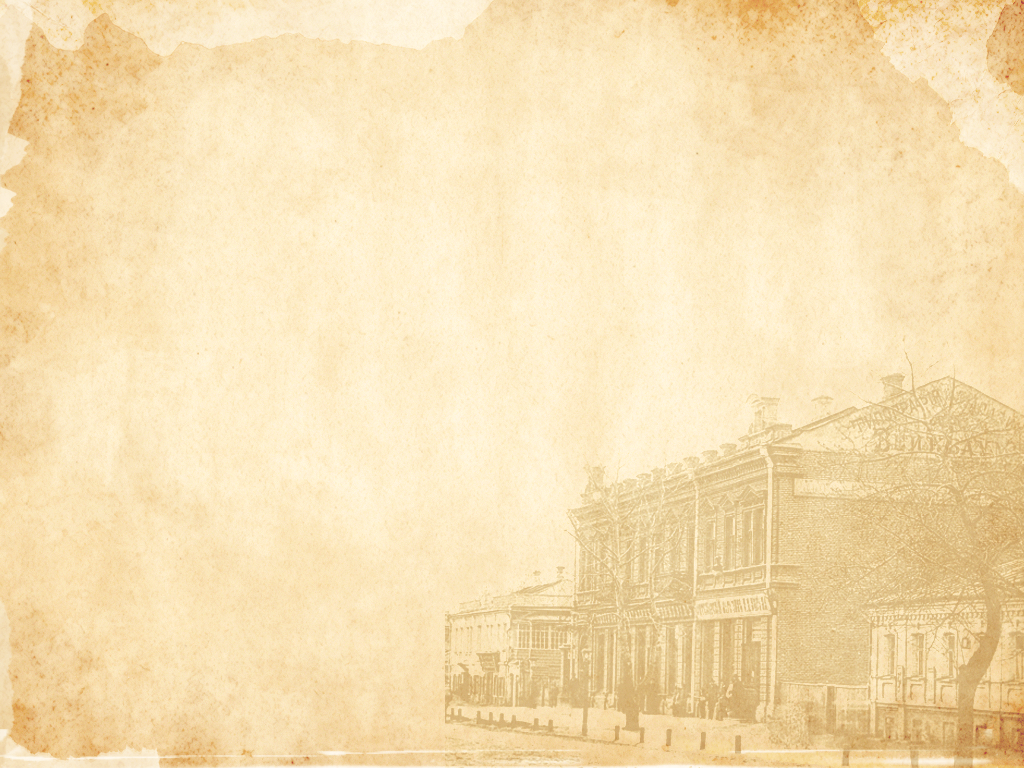 МУЗЕЙ ПРАДО  (ИСПАНИЯ)
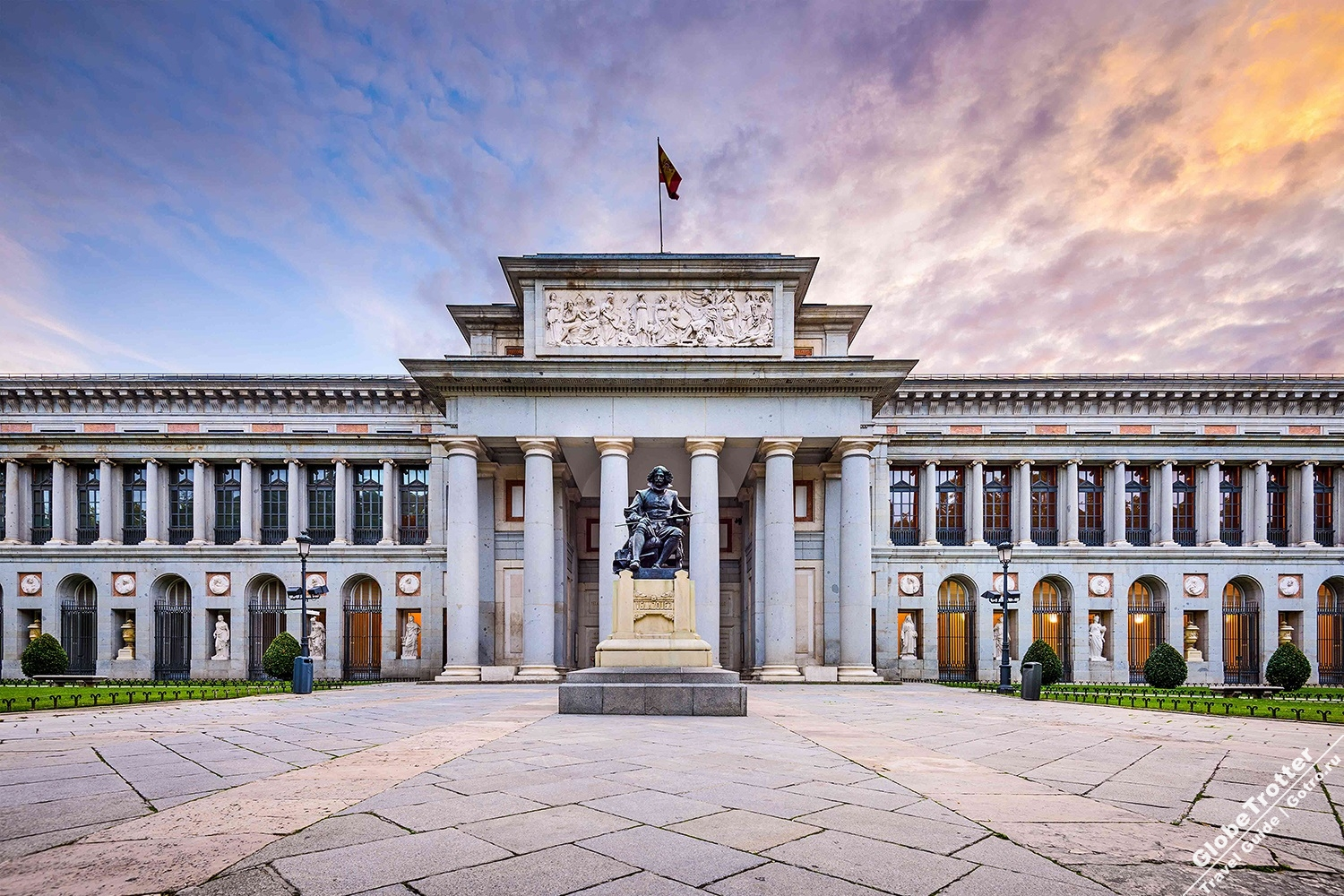 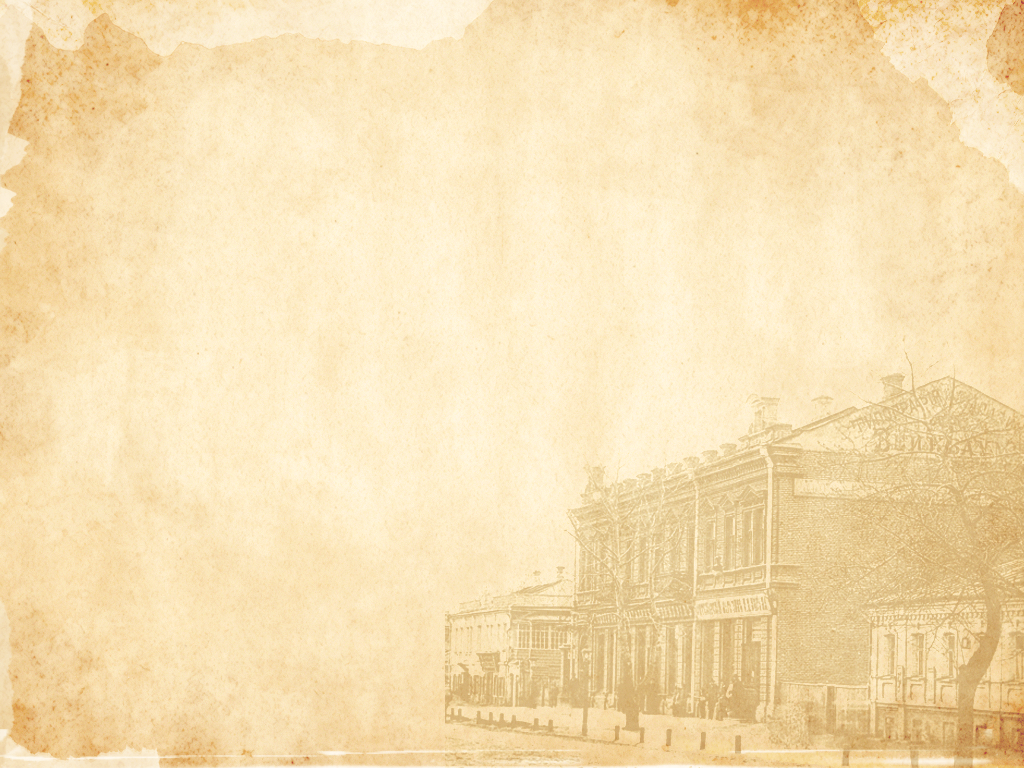 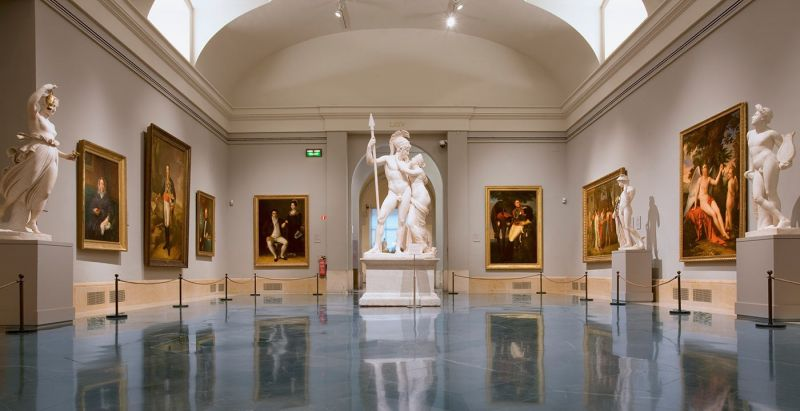 Музей восковых фигур Мадам Тюссо 
в Лондоне
Фигуры в музее мадам Тюссо представлены не только историческими личностями. Здесь находятся экспонаты, отражающие изменения в окружающем нас мире. В музее можно сфотографироваться с восковыми фигурами легендарных певцов, музыкантов, политиков, комиков и ученых. Примечательно то, что на входе в музей находится портрет Марии Тюссо, который создала при жизни она.
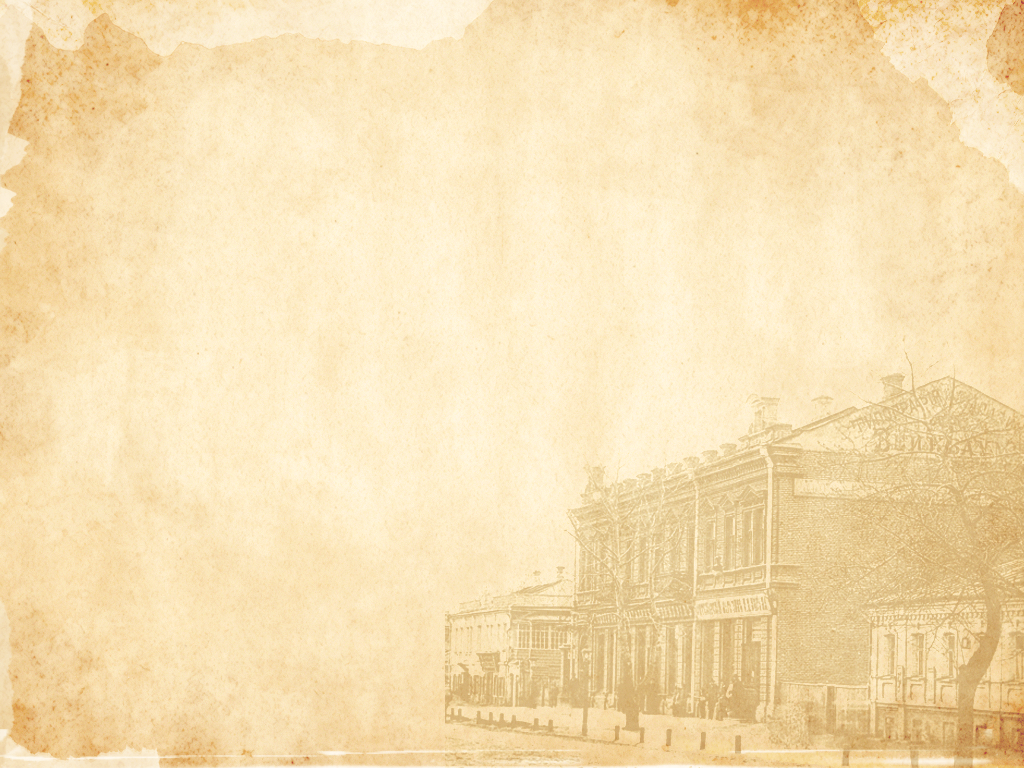 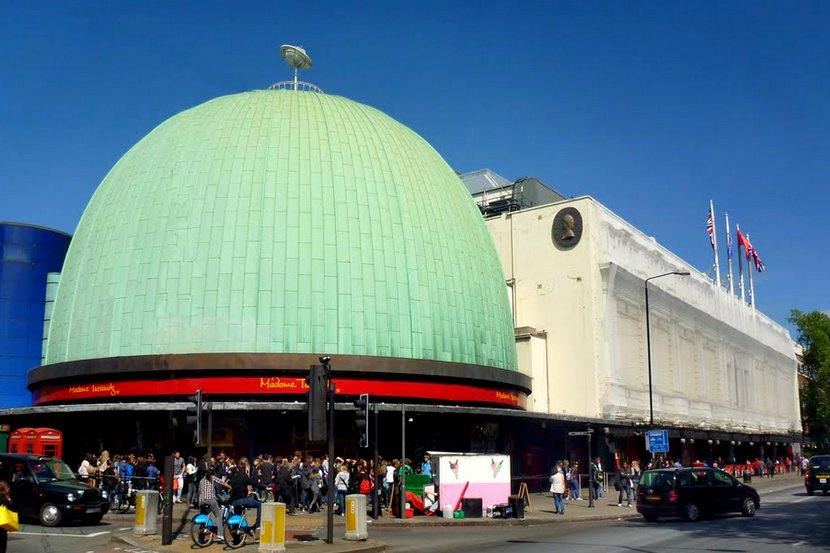 МУЗЕЙ МАДАМ ТЮССО  (ЛОНДОН)
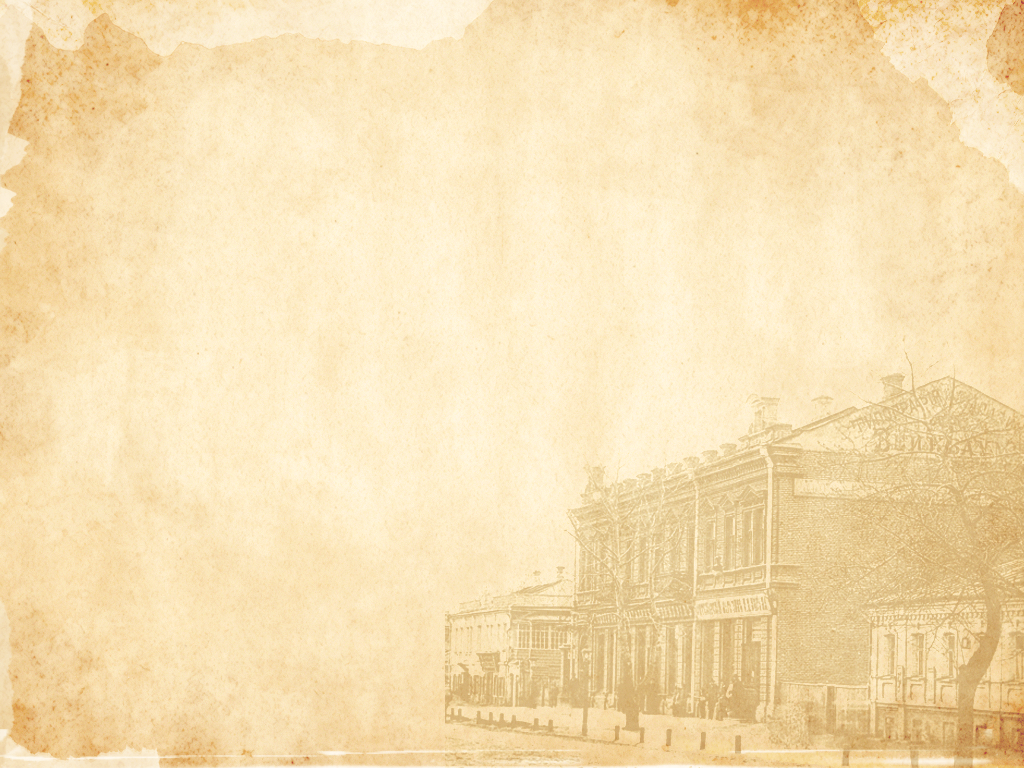 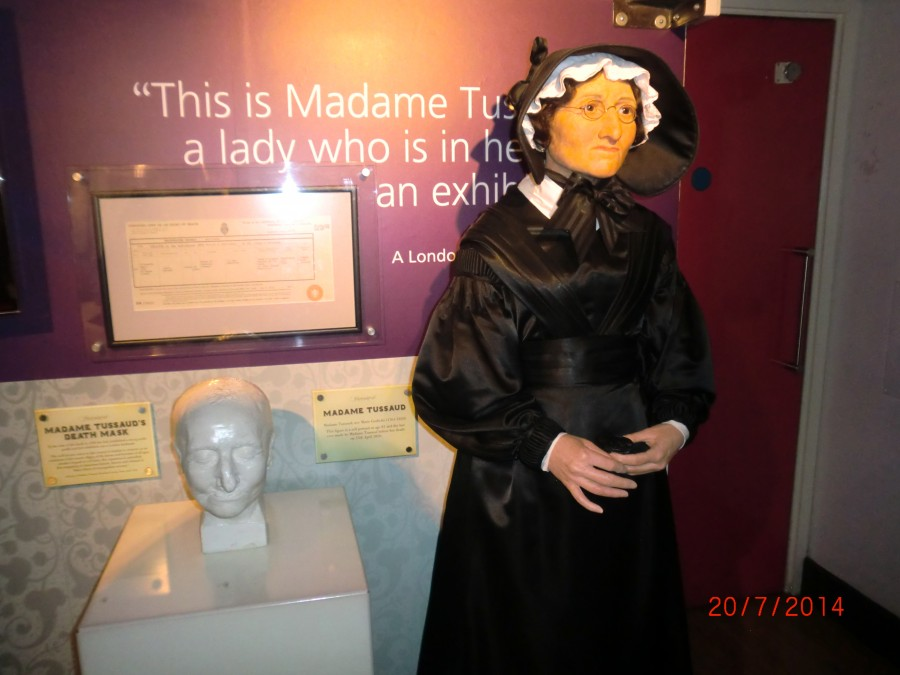 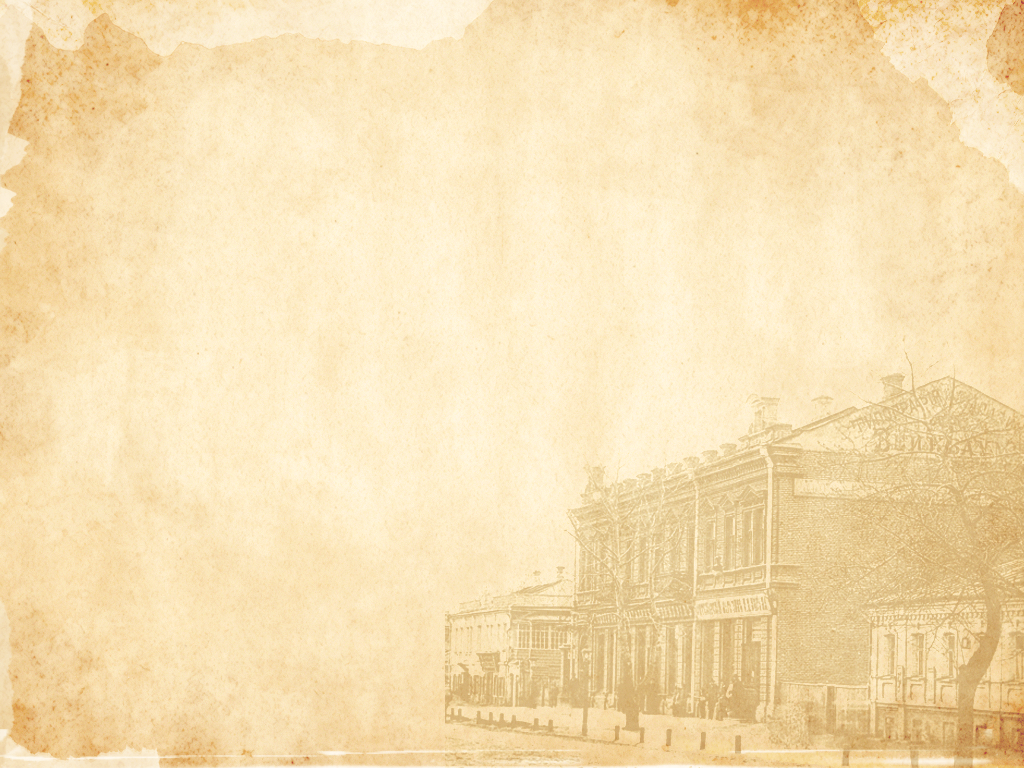 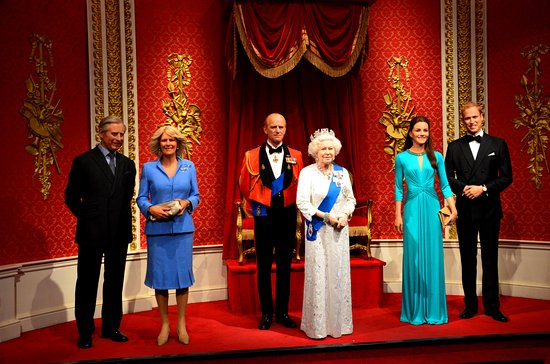 Музей Соломона Гуггенхайма в США
Внешне музей выглядит как перевёрнутая пирамидальная башня. Это здание считается одним из самых ярких произведений архитектуры XX века.
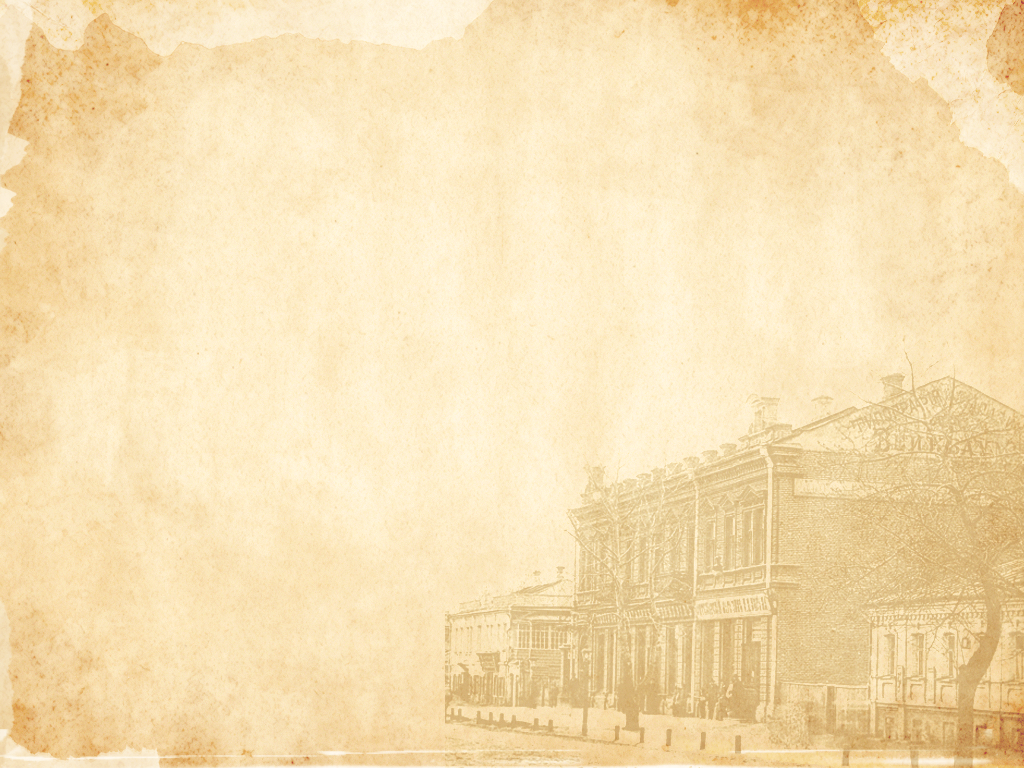 МУЗЕЙ СОЛОМОНА ГУГГЕНХАЙМА (США)
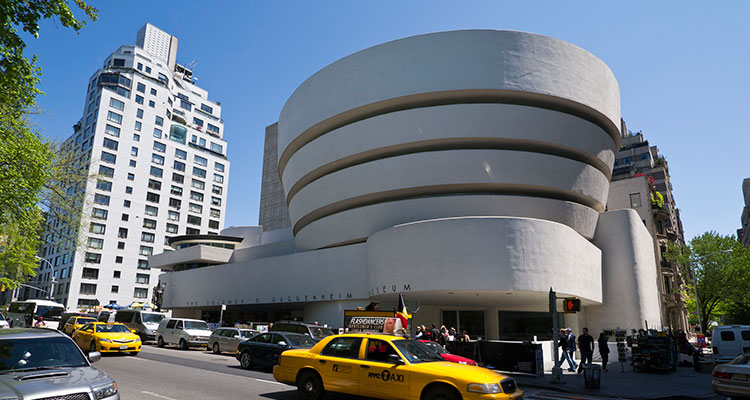 Театр-музей Дали в Испании
Увидеть мир глазами Сальвадора Дали, погрузиться в мир иллюзий и мистификаций вполне возможно, побывав в Музее-театре известного мастера. Поразительный прозрачный сферический купол, напоминающий глаз мухи, украшает потолок здания. Он завораживает своим оптическим эффектом: выпуклый потолок или вогнутый? Плоскость это или шар? 
Художник настаивал, чтобы в музее не было экскурсоводов, что-либо поясняющих. Посетитель должен двигаться бессистемно, полностью полагаясь на собственные ощущения и чувства. В этом музее находится склеп, где замуровано тело самого великого мистификатора 20-го столетия.
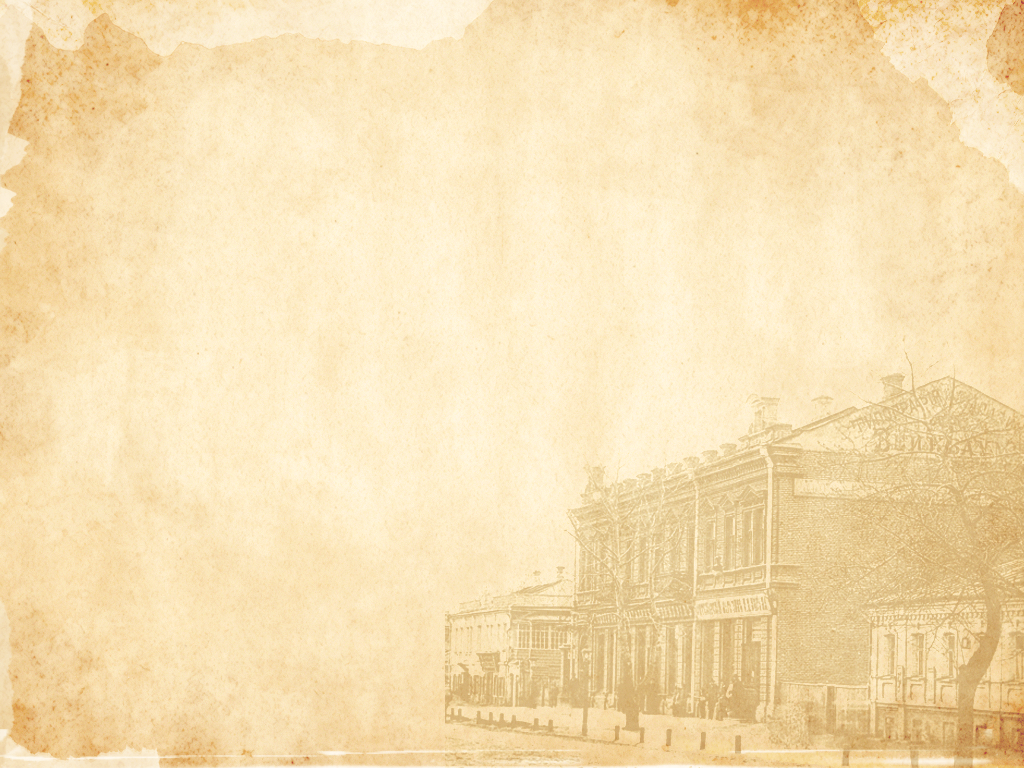 ТЕАТР-МУЗЕЙ ДАЛИ (ИСПАНИЯ)
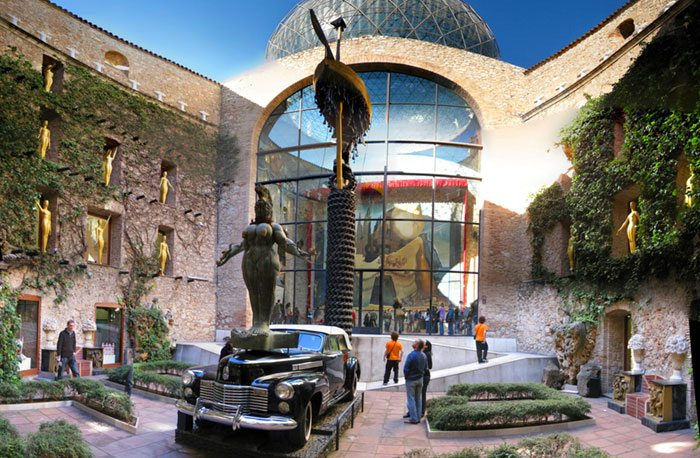 Музей Лувр в Париже (Франция).
Музей расположен в центре Парижа, на правом берегу Сены. Самые известные шедевры Лувра это Мона Лиза Леонардо да Винчи, древнегреческие скульптуры Венеры Милосской и Ники Самофракийской.
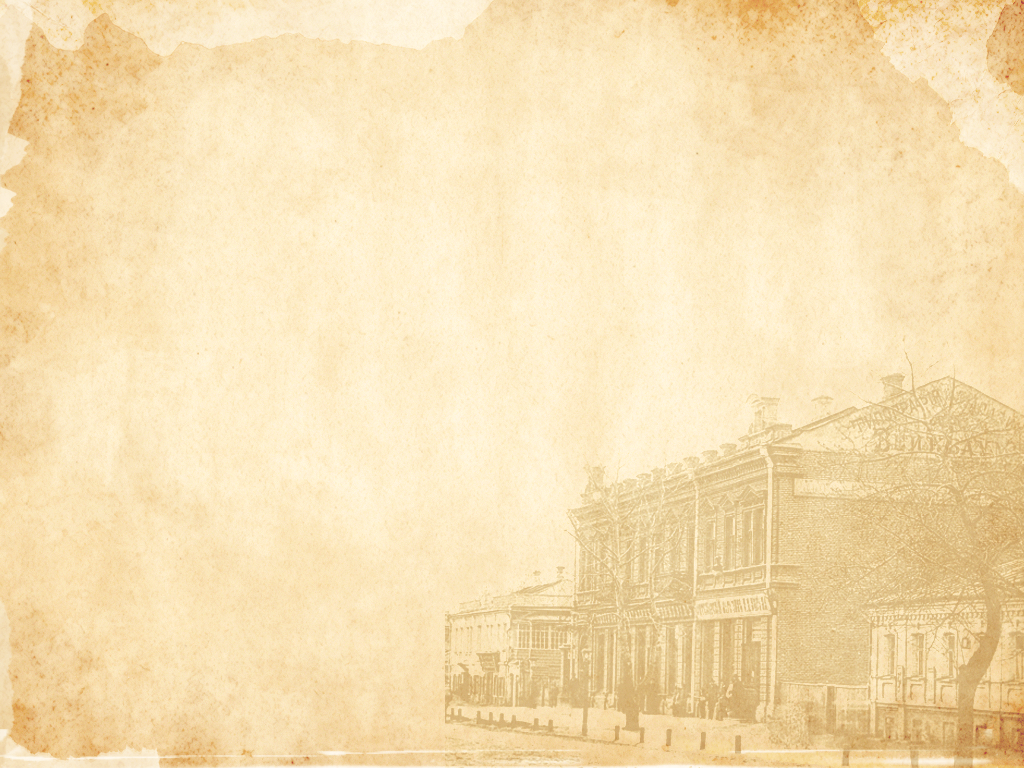 МУЗЕЙ ЛУВР (ПАРИЖ)
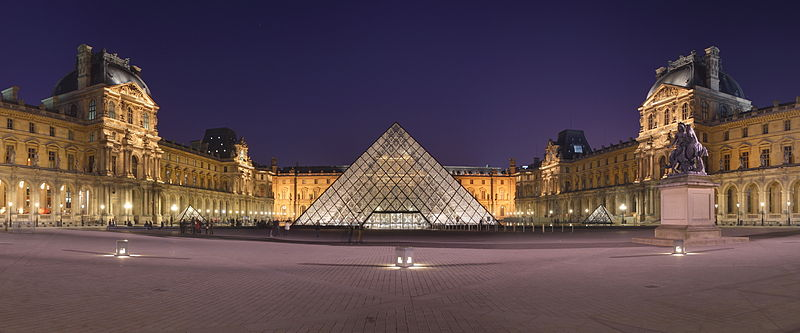 МУЗЕИ БЕЛАРУСИ
Национальный художественный музей – культурная сокровищница Беларуси, обладающая одним из крупнейших собраний в Восточной Европе. Сегодня это не только музей-галерея, но и современный научно-образовательный центр, арт-площадка для художников.
Коллекция Национального художественного музея насчитывает более 30 тысяч экспонатов – шедевров белорусского и зарубежного искусства.
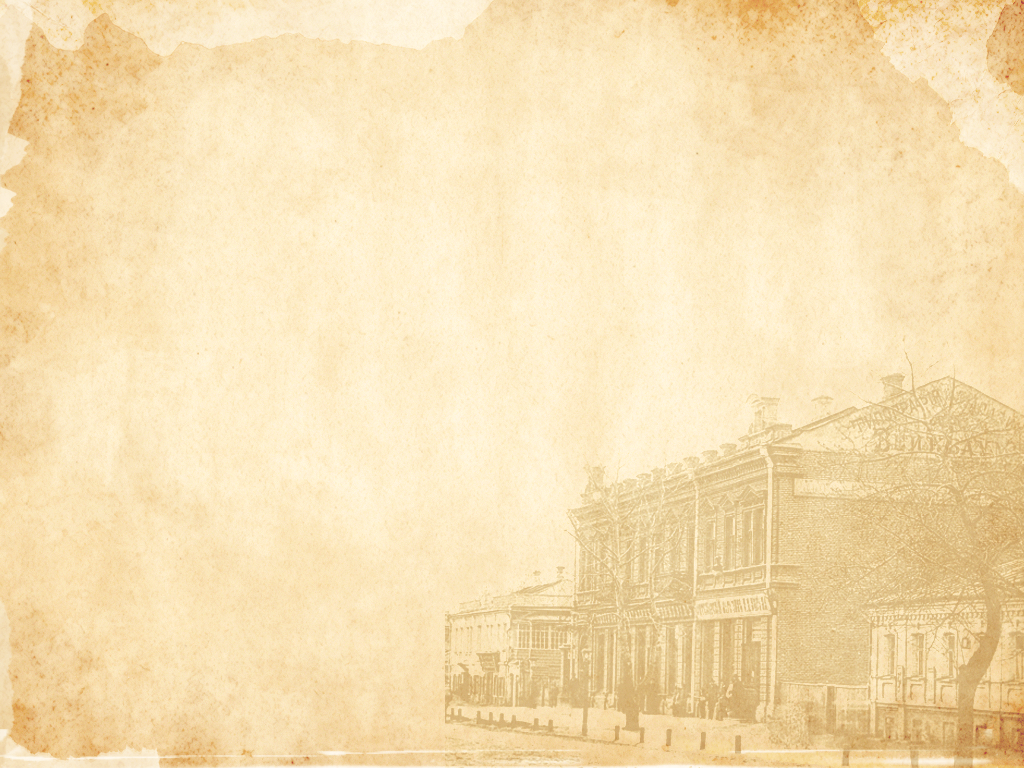 НАЦИОНАЛЬНЫЙ ХУДОЖЕСТВЕННЫЙ МУЗЕЙ 
РЕСПУБЛИКИ БЕЛАРУСЬ
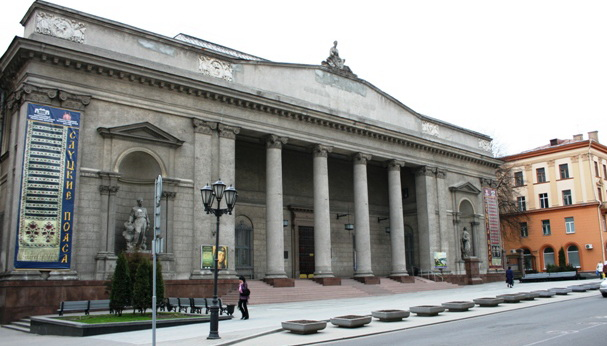 Белорусский государственный музей истории Великой Отечественной войны – первый в мире, посвященный самой кровопролитной войне ХХ века, и единственный в Беларуси, созданный в годы фашистской оккупации.
Сегодня это один из самых значимых и крупных музеев планеты – наряду с богатейшими собраниями в Москве, Киеве, Новом Орлеане – которые рассказывают о событиях Второй мировой войны.
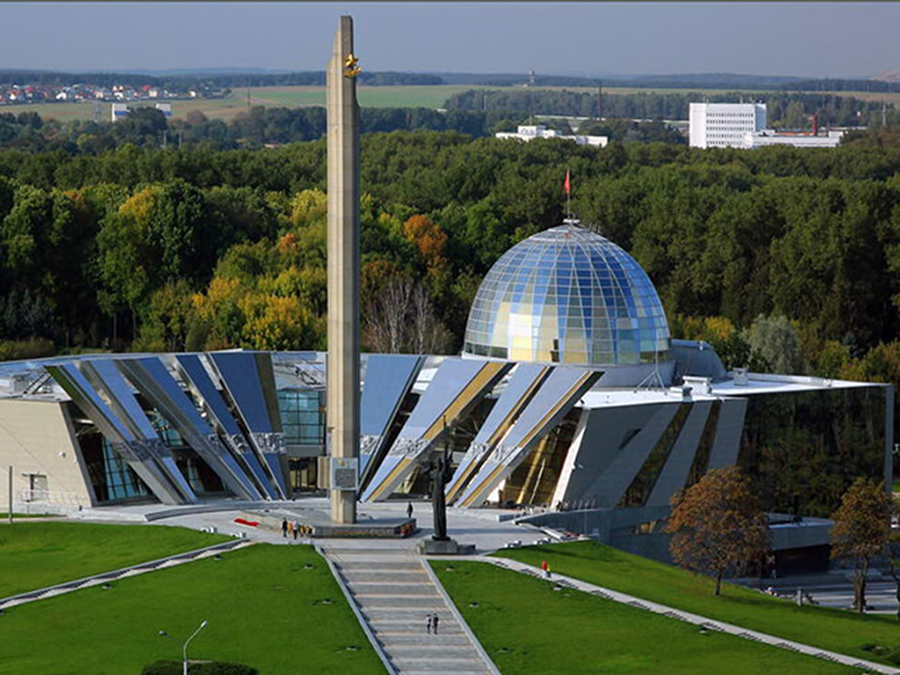 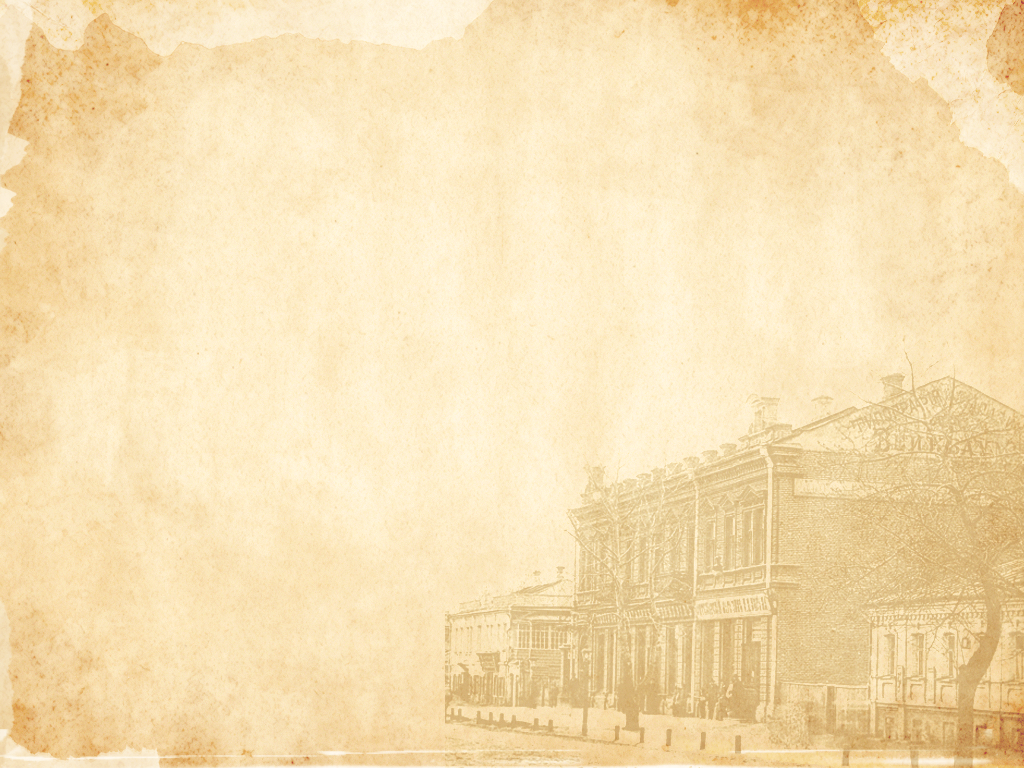 МУЗЕЙ ВЕЛИКОЙ ОТЕЧЕСТВЕННОЙ ВОЙНЫ
«Дудутки» позволяют ненадолго прикоснуться к материальной культуре и быту белорусов. «Дудутки» - это экомузей, музей “живой” материальной культуры. Он выходит за пределы традиционного представления о музее. Экспозицией здесь является все, что входит в музейно-производственный комплекс. Главная особенность «Дудуток» – сохранение старинных технологий изготовления изделий.
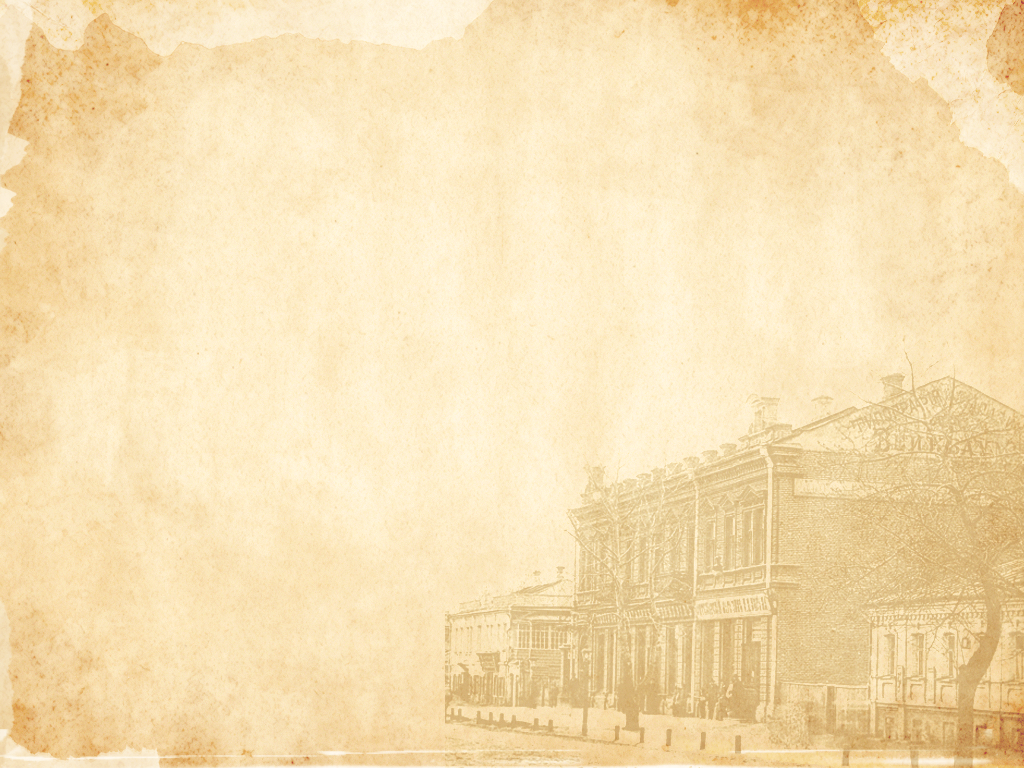 ДУДУТКИ
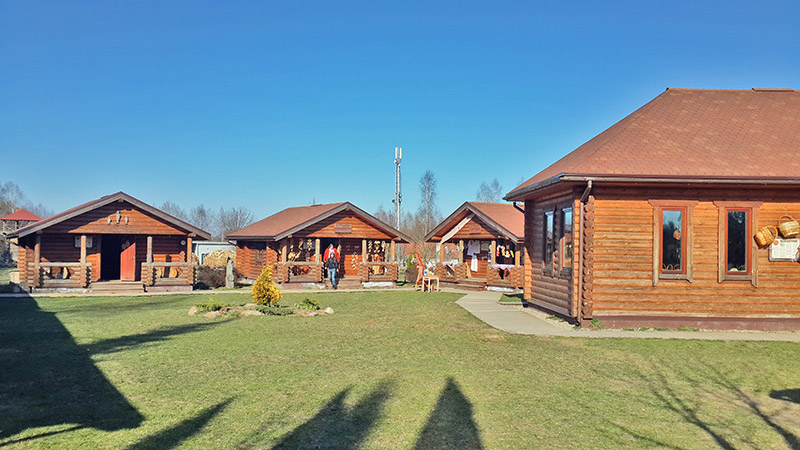 Гомельский дворцово-парковый ансамбль – один из красивейших памятников архитектуры Беларуси. Сегодня уникальный музейный комплекс в центре Гомеля объединяет дворец Румянцевых и Паскевичей, часовню-усыпальницу, зимний сад, смотровую башню и великолепный старинный парк.
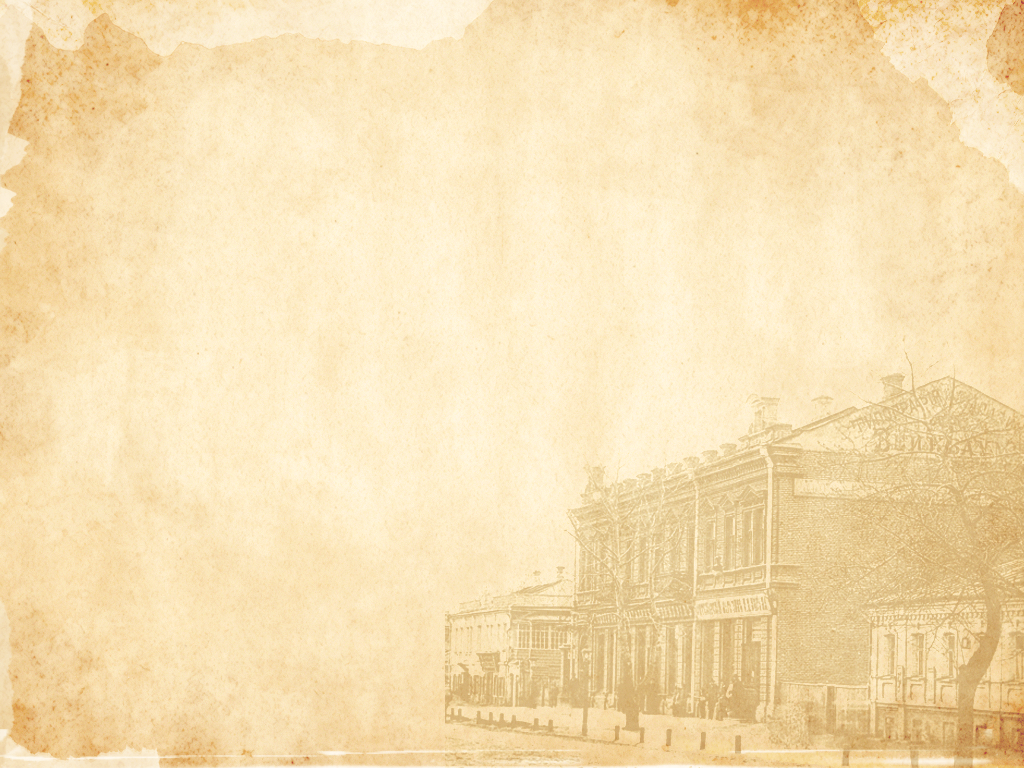 ДВОРЦОВО ПАРКОВЫЙ АНСАМБЛЬ 
(ГОМЕЛЬ)
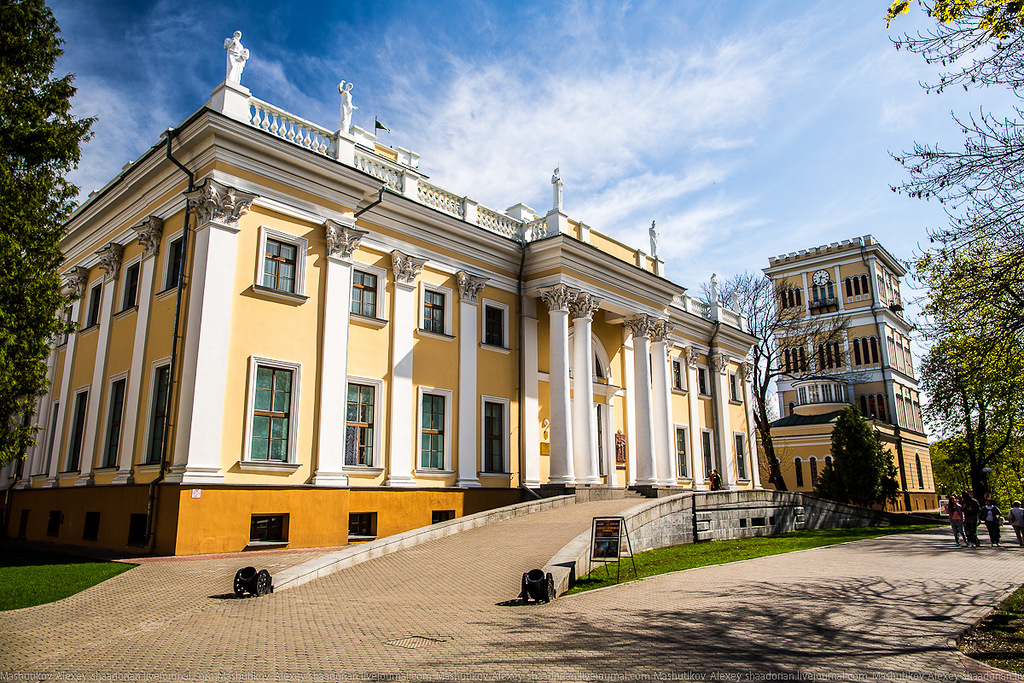 Комплекс «Линия Сталина». Музей под открытым небом был создан в 2005 году к 60-летию Победы в Великой Отечественной войне. В комплекс вошли две долговременные оборонительные точки (доты), являющиеся исторической основой музея. Были восстановлены также пулеметные доты и командно-наблюдательский пункт. В экспозиции представлена военная техника – со времен Первой мировой войны и до наших дней, демонстрируются все виды окопов, траншей и противотанковых рвов.
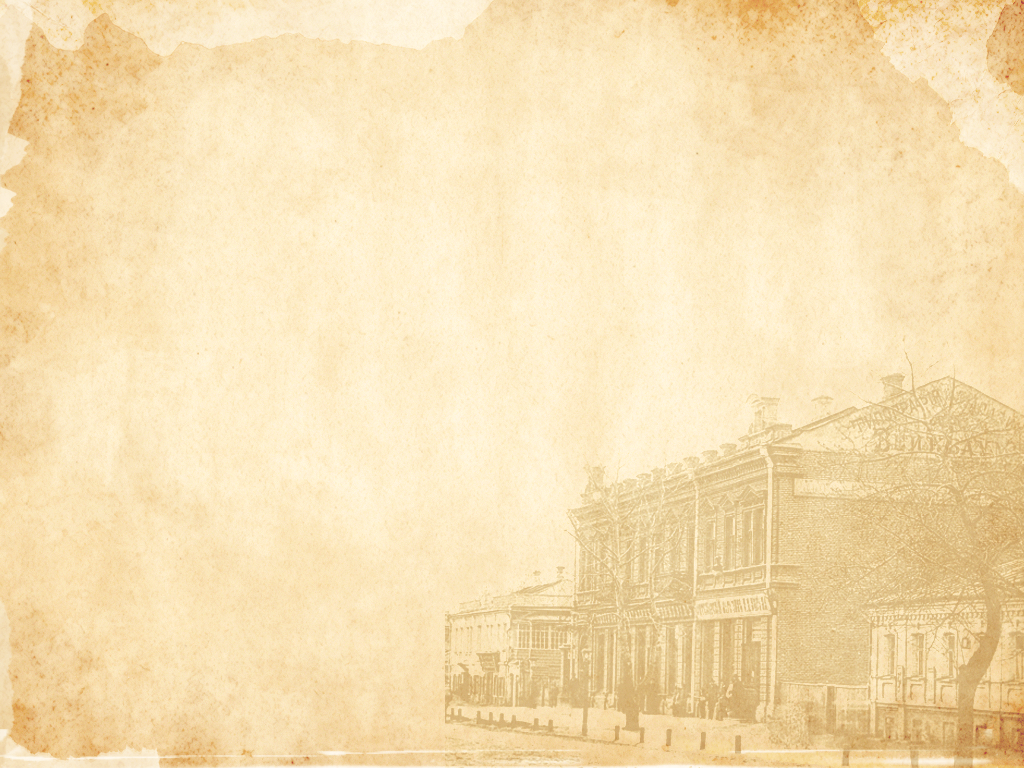 ЛИНИЯ СТАЛИНА
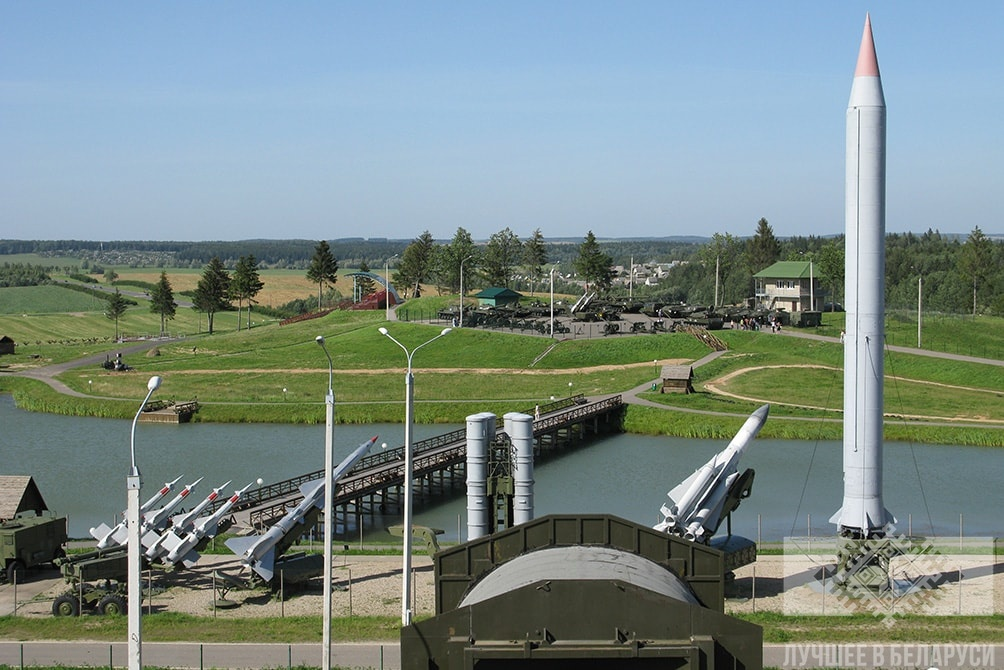 НЕОБЫКНОВЕННЫЕ 
МУЗЕИ
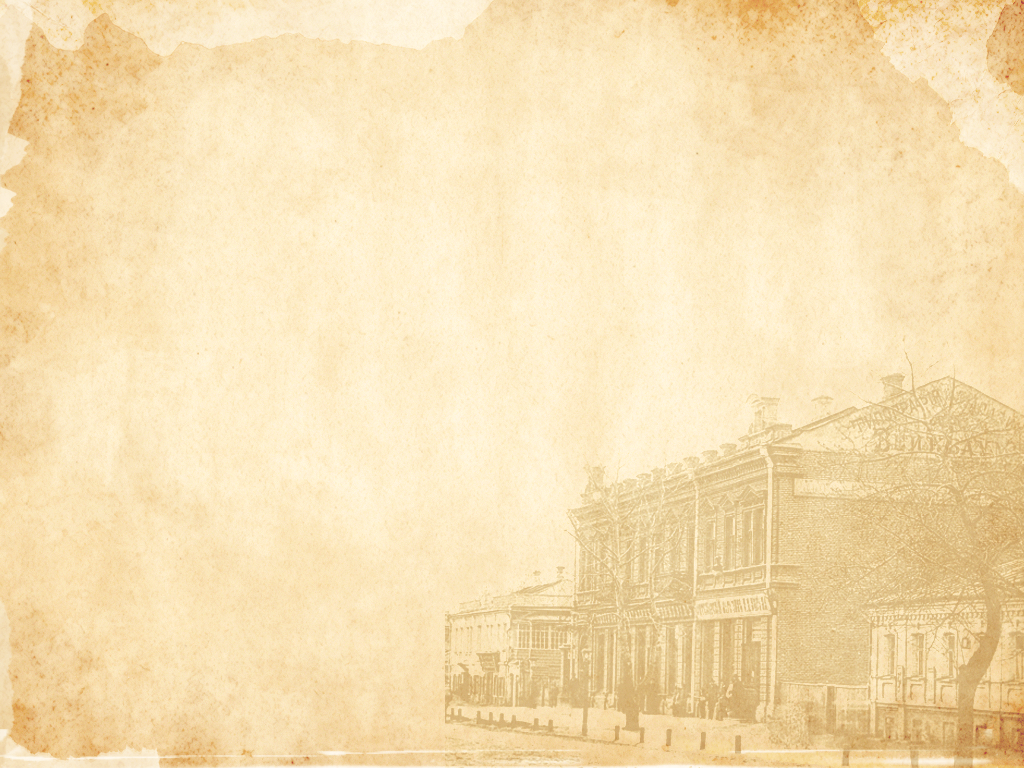 ЖЕЛЕЗНОДОРОЖНЫЙ МУЗЕЙ 
(БРЕСТ)
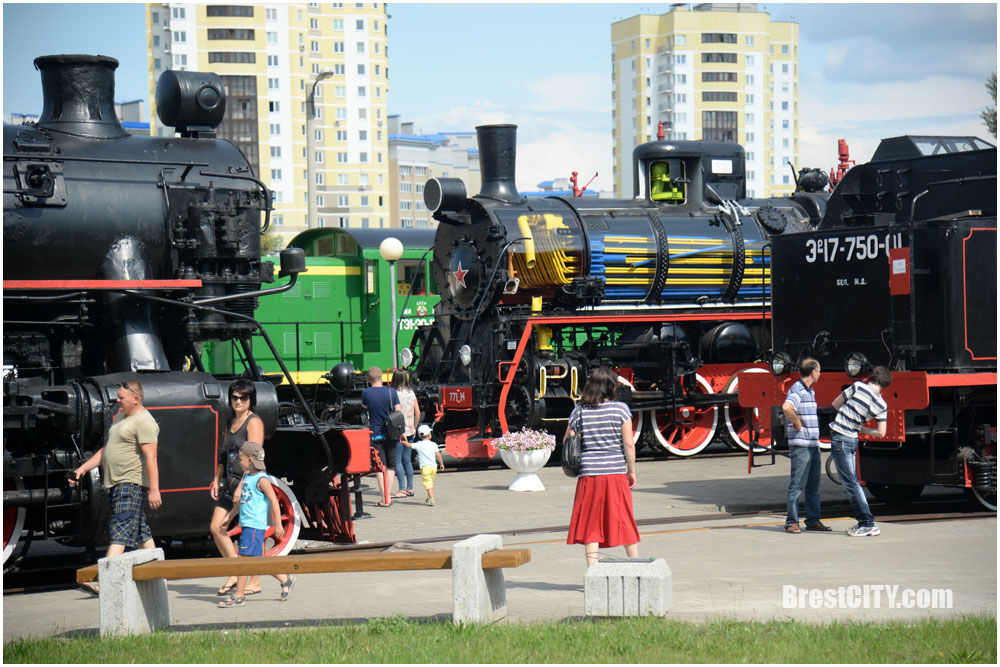 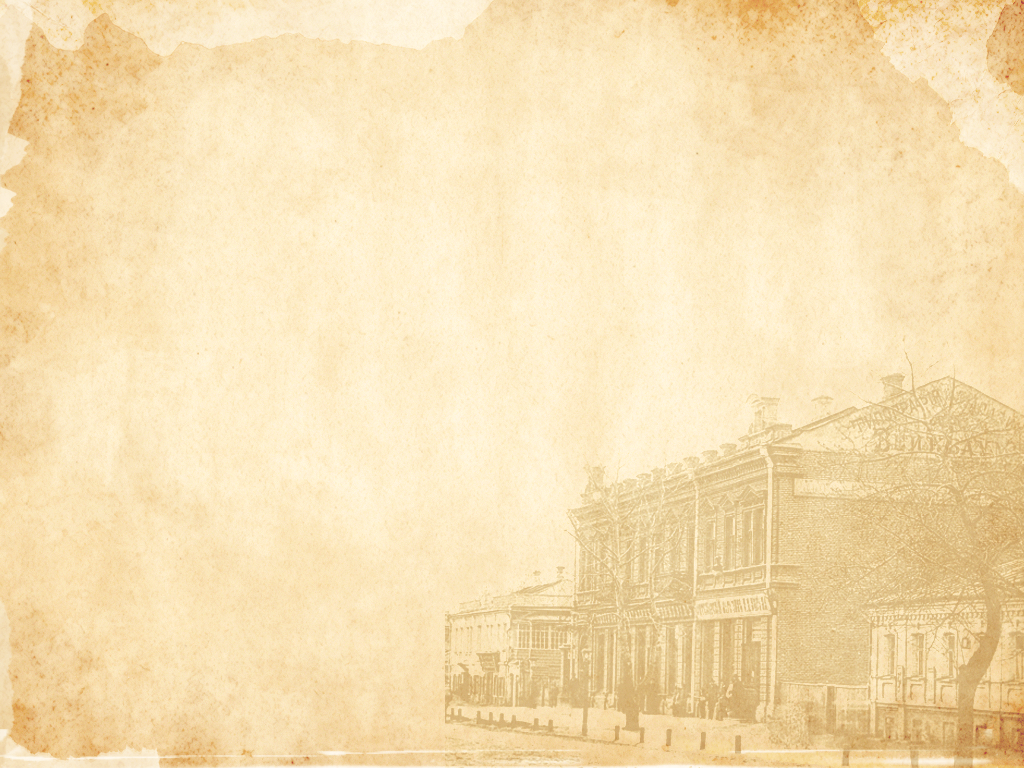 МУЗЕЙ СРЕДНЕВЕКОВОГО РЫЦАРСТВА  
(ПОЛОЦК)
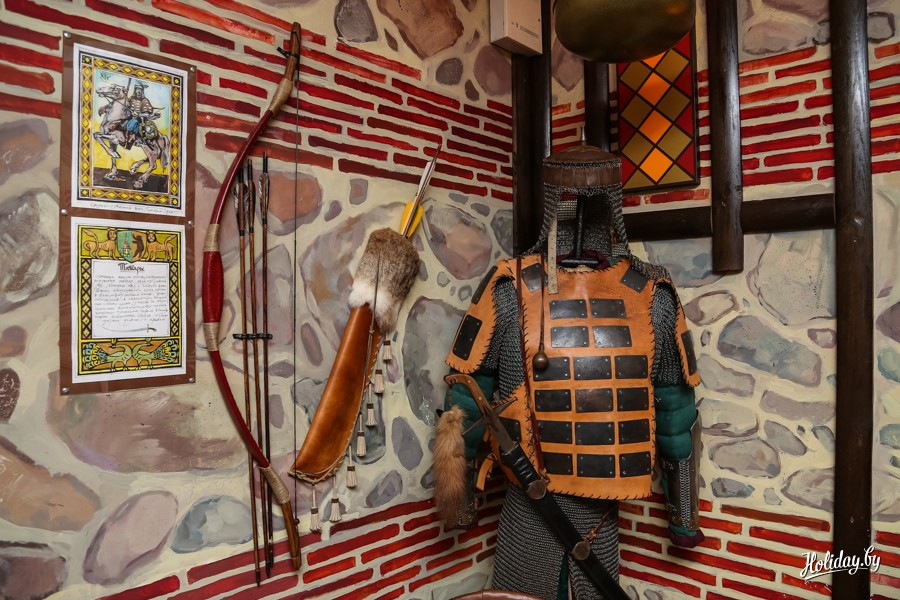 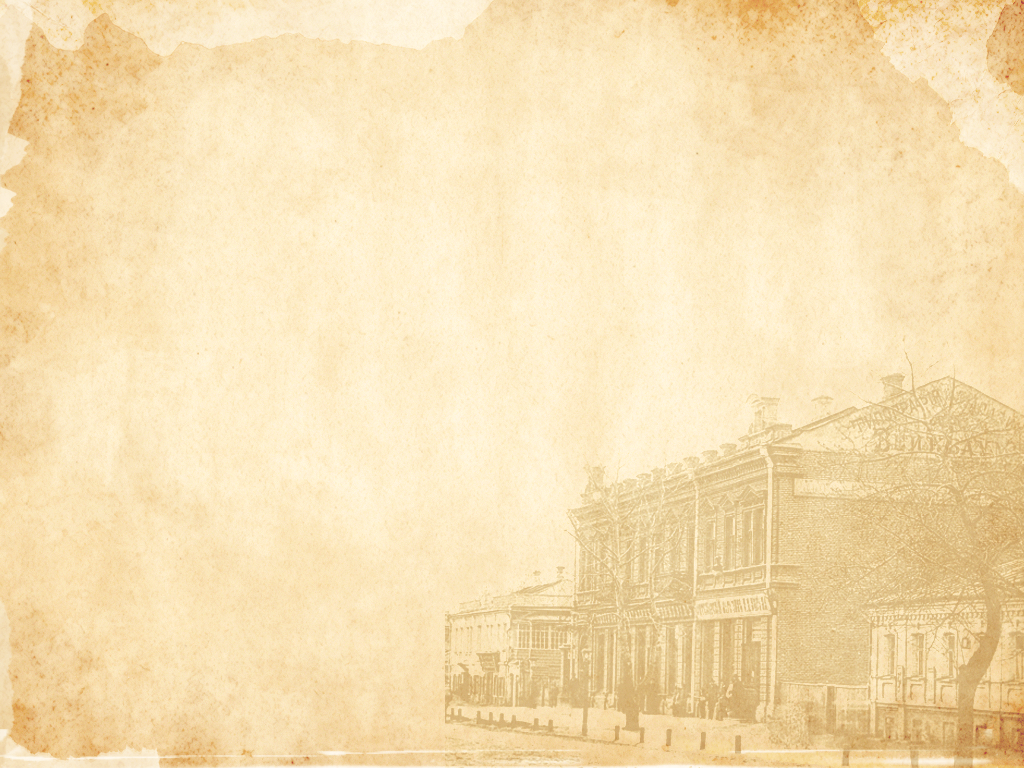 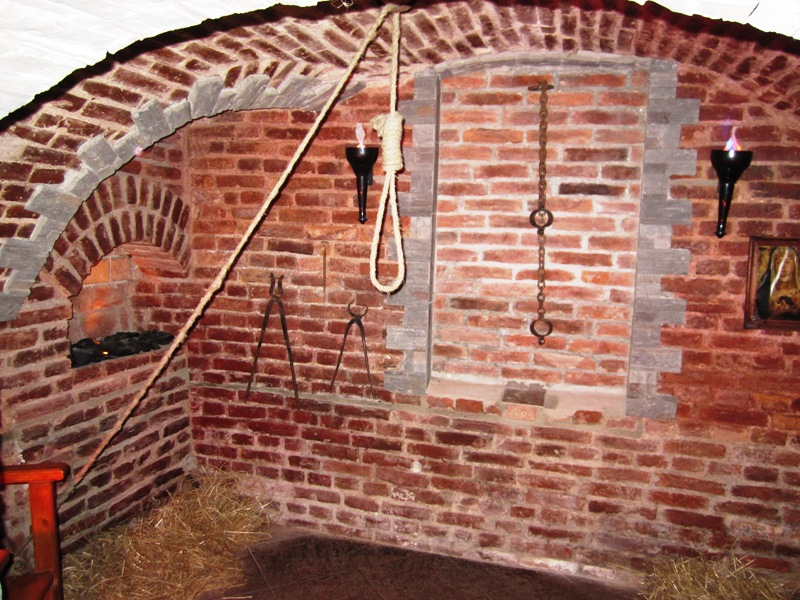 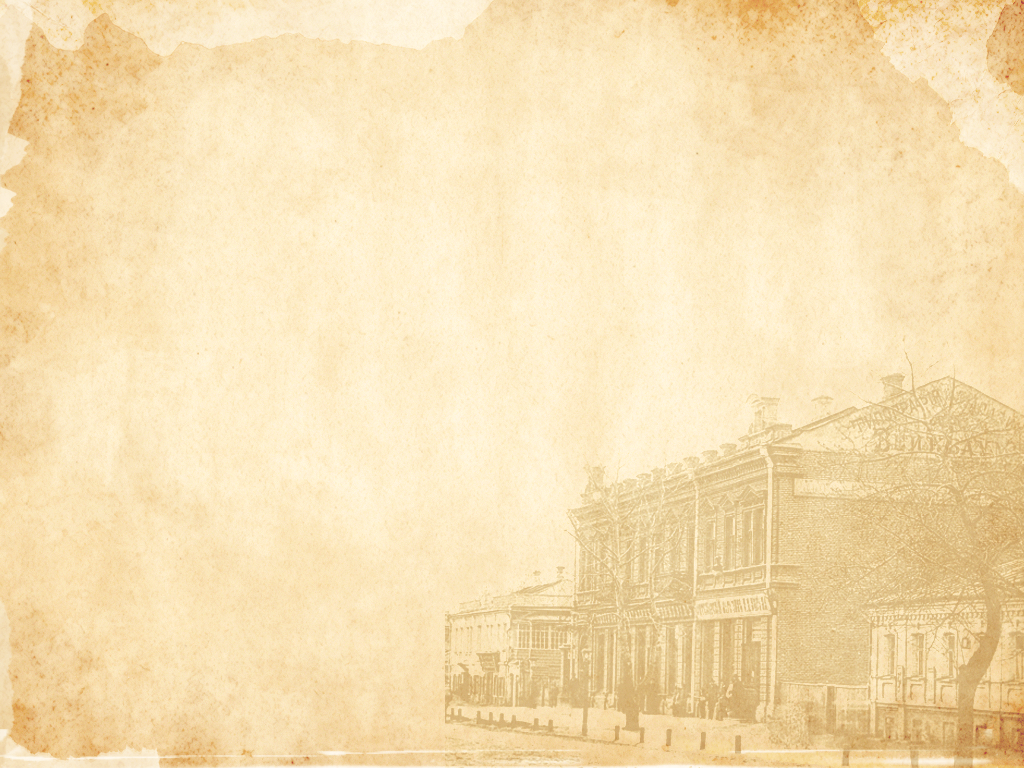 МУЗЕЙ БЕЛОРУССКОГО КНИГОПЕЧАТАНИЯ 
(ПОЛОЦК)
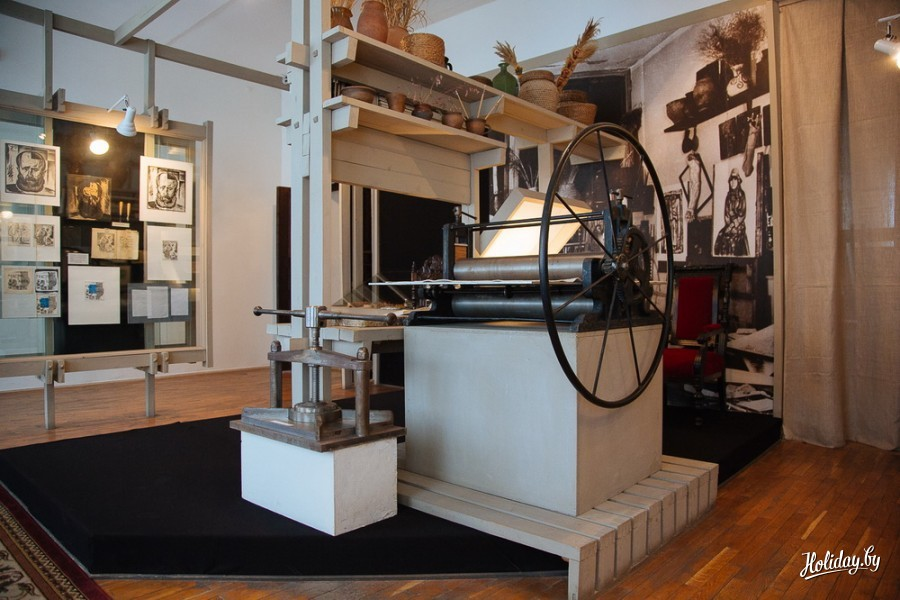 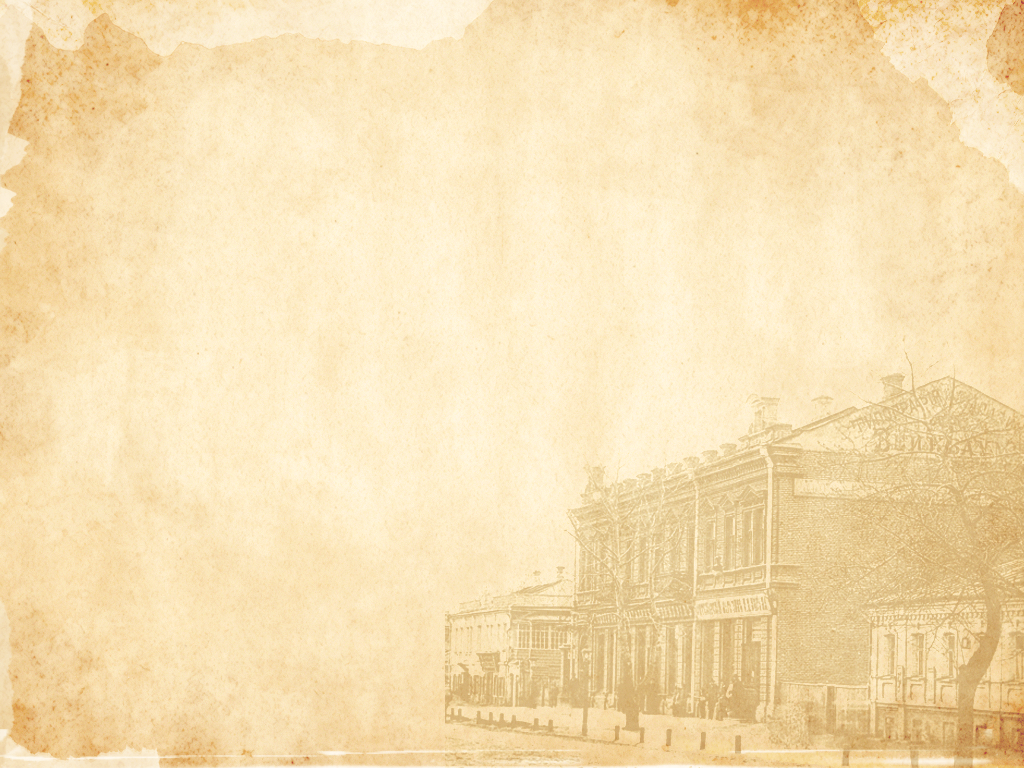 МУЗЕЙ КАРЕТ (МИНСК)
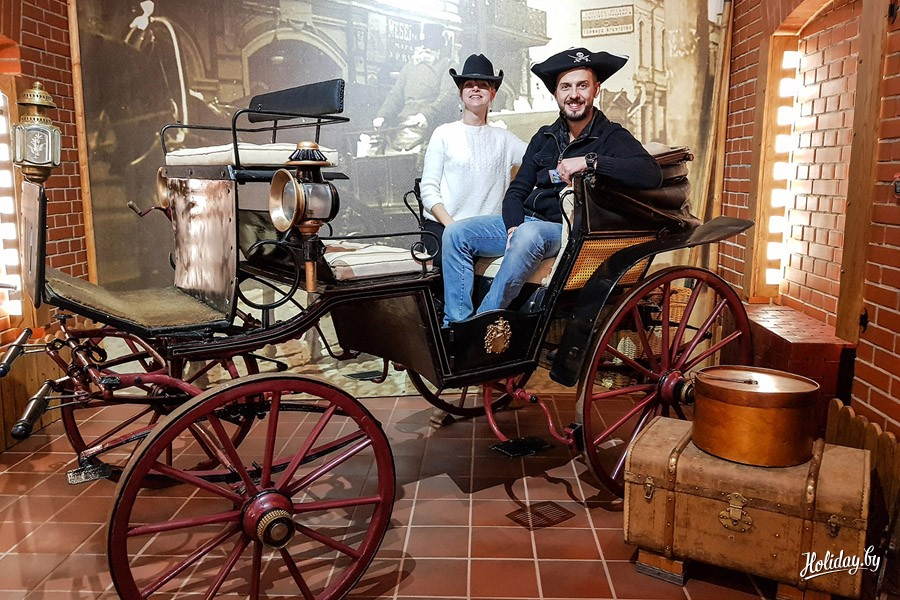 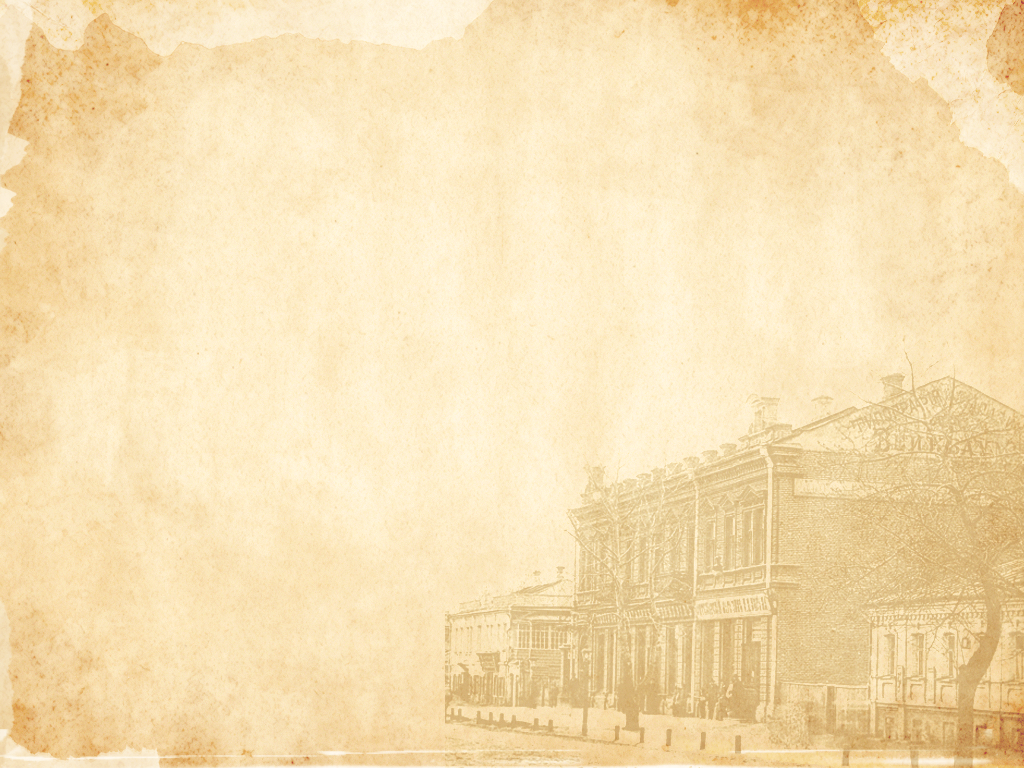 МУЗЕЙ ДЕТСТВА (МИНСК)
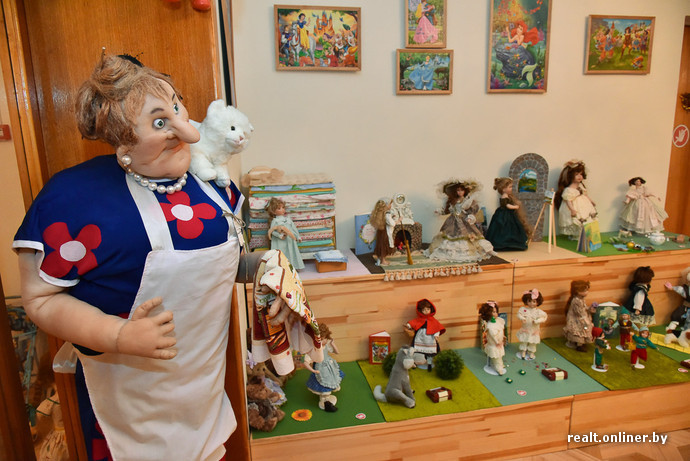 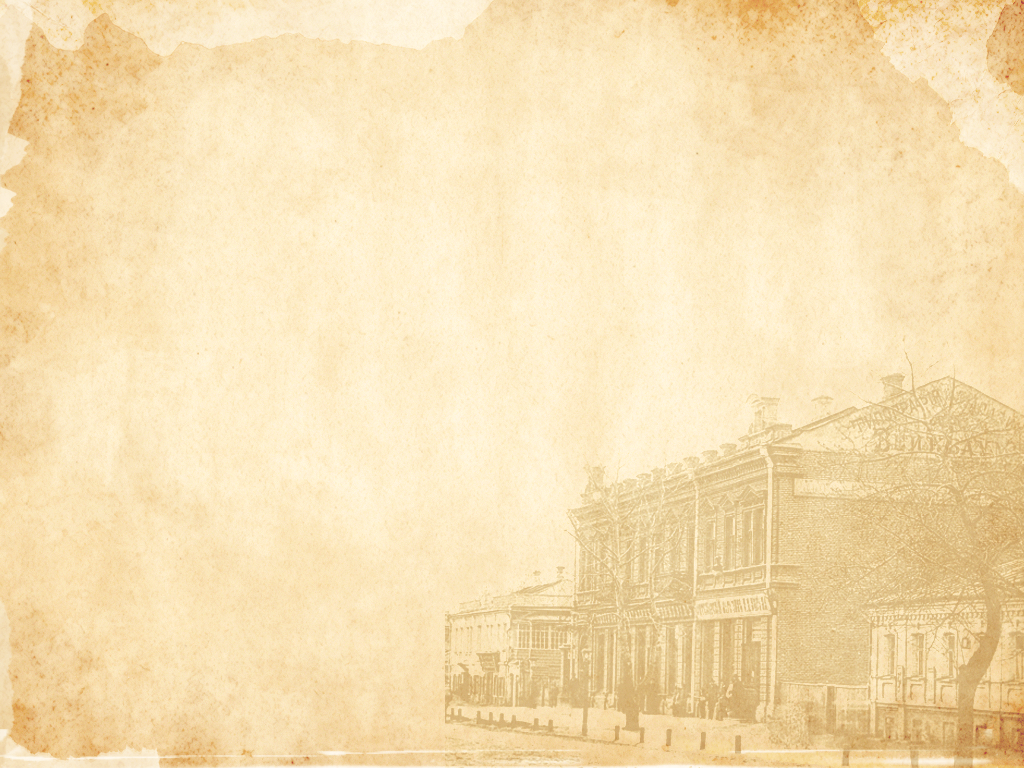 АПТЕКА-МУЗЕЙ (ГРОДНО)
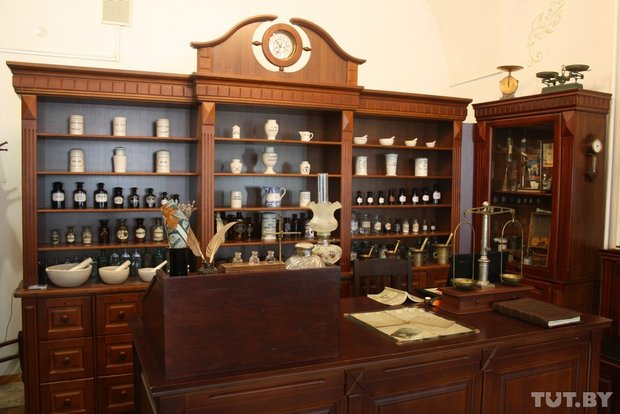 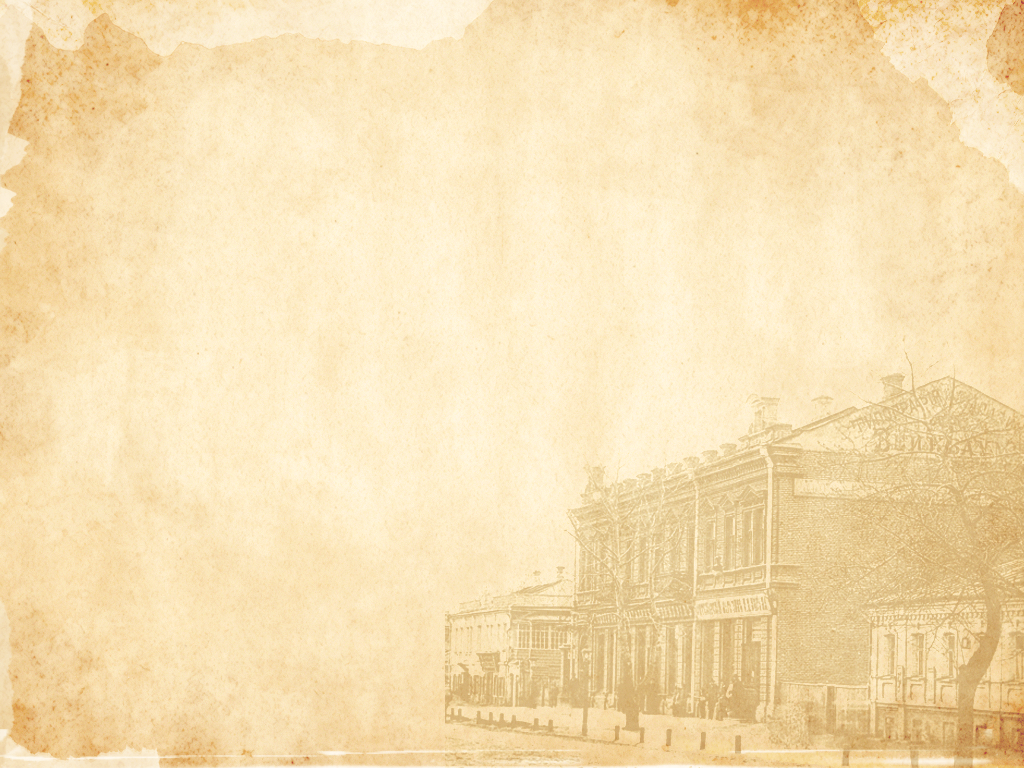 ЦЕНТР ОКЕАНОГРАФИИ (МИНСК)
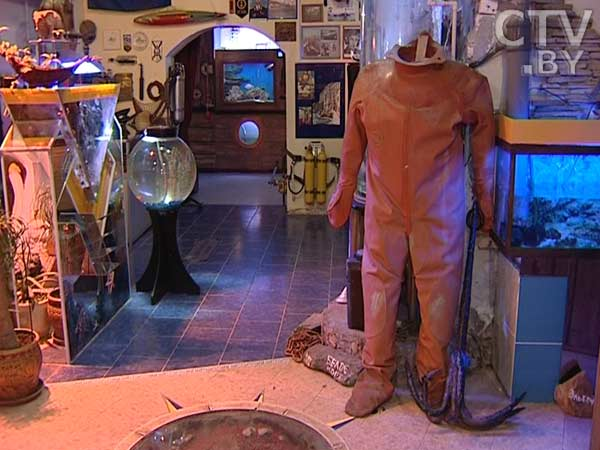 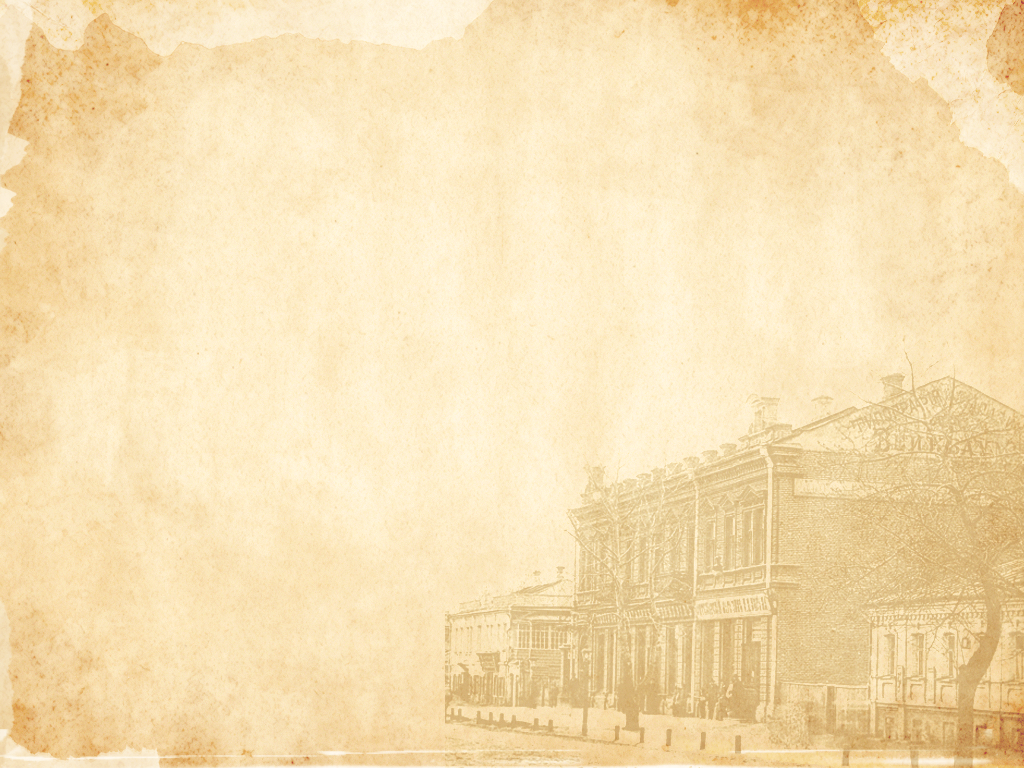 МУЗЕЙ ЗЕМЛЕВЕДЕНИЯ БГУ
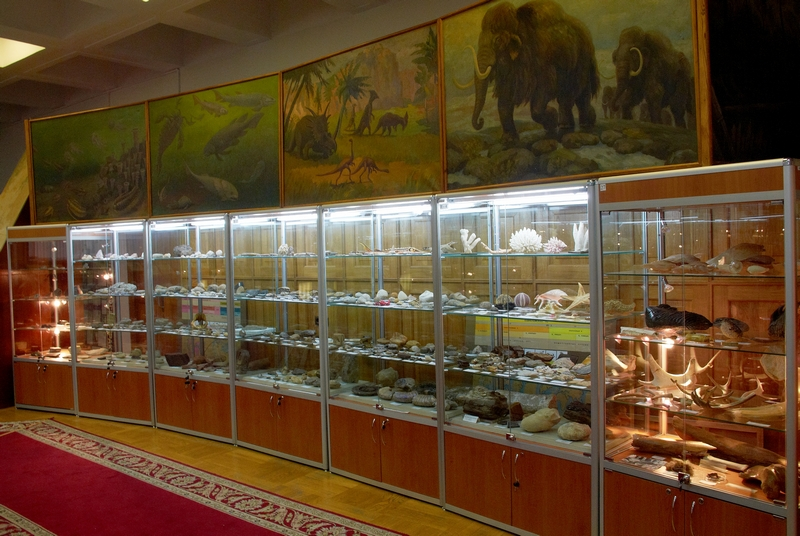 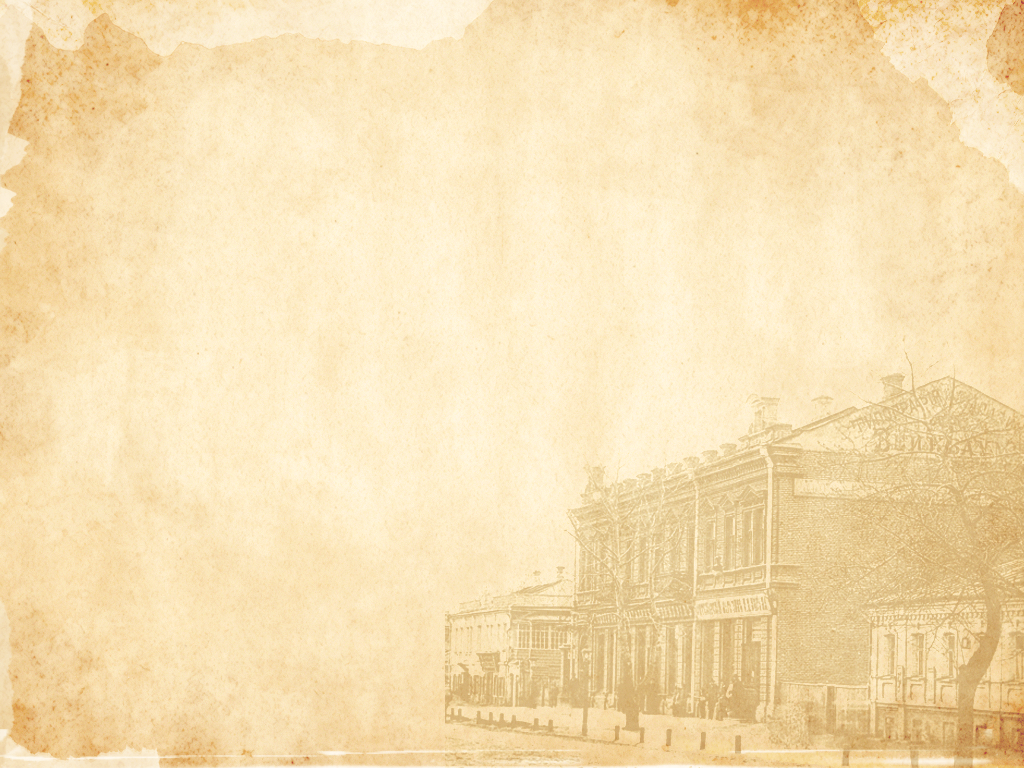 МУЗЕЙ КУНСТКАМЕРА 
(ГРОДНО)
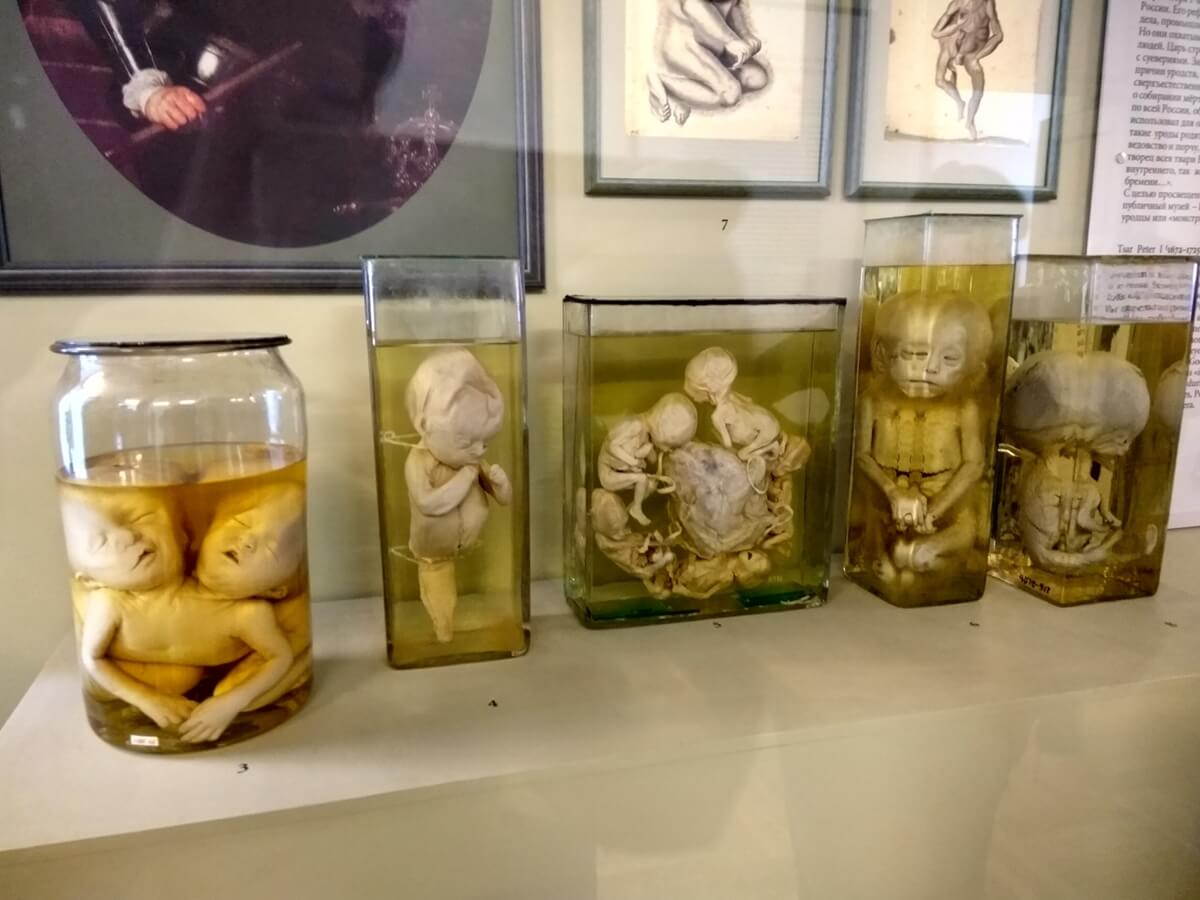 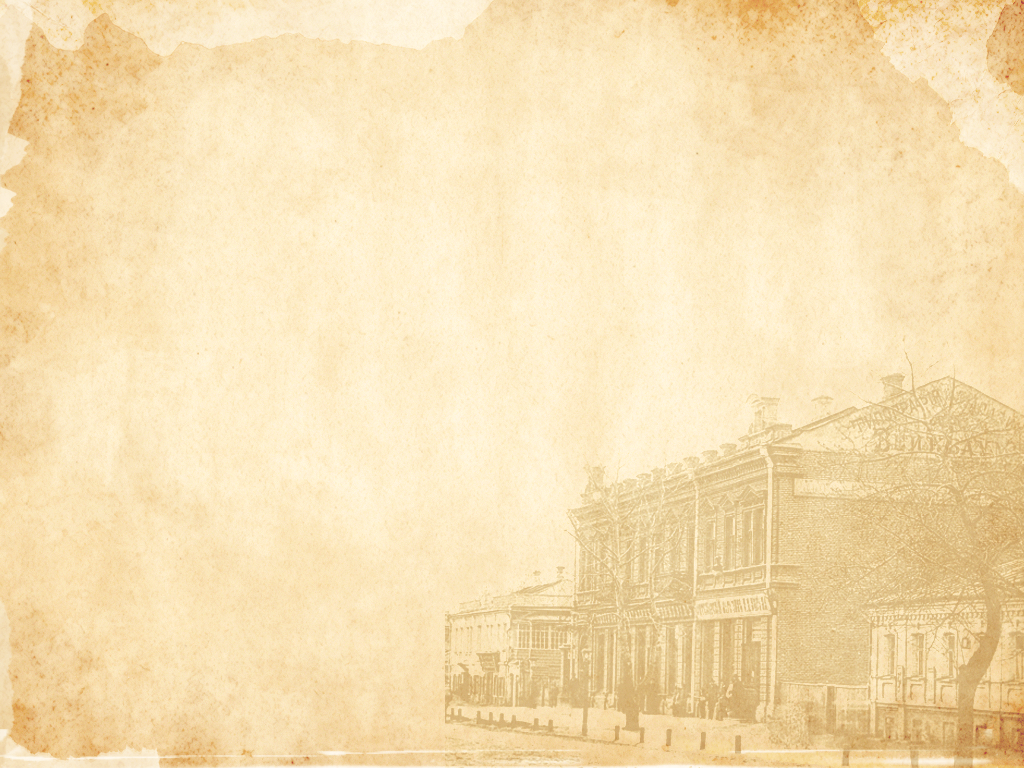 МУЗЕЙ КОТА 
(МИНСК)
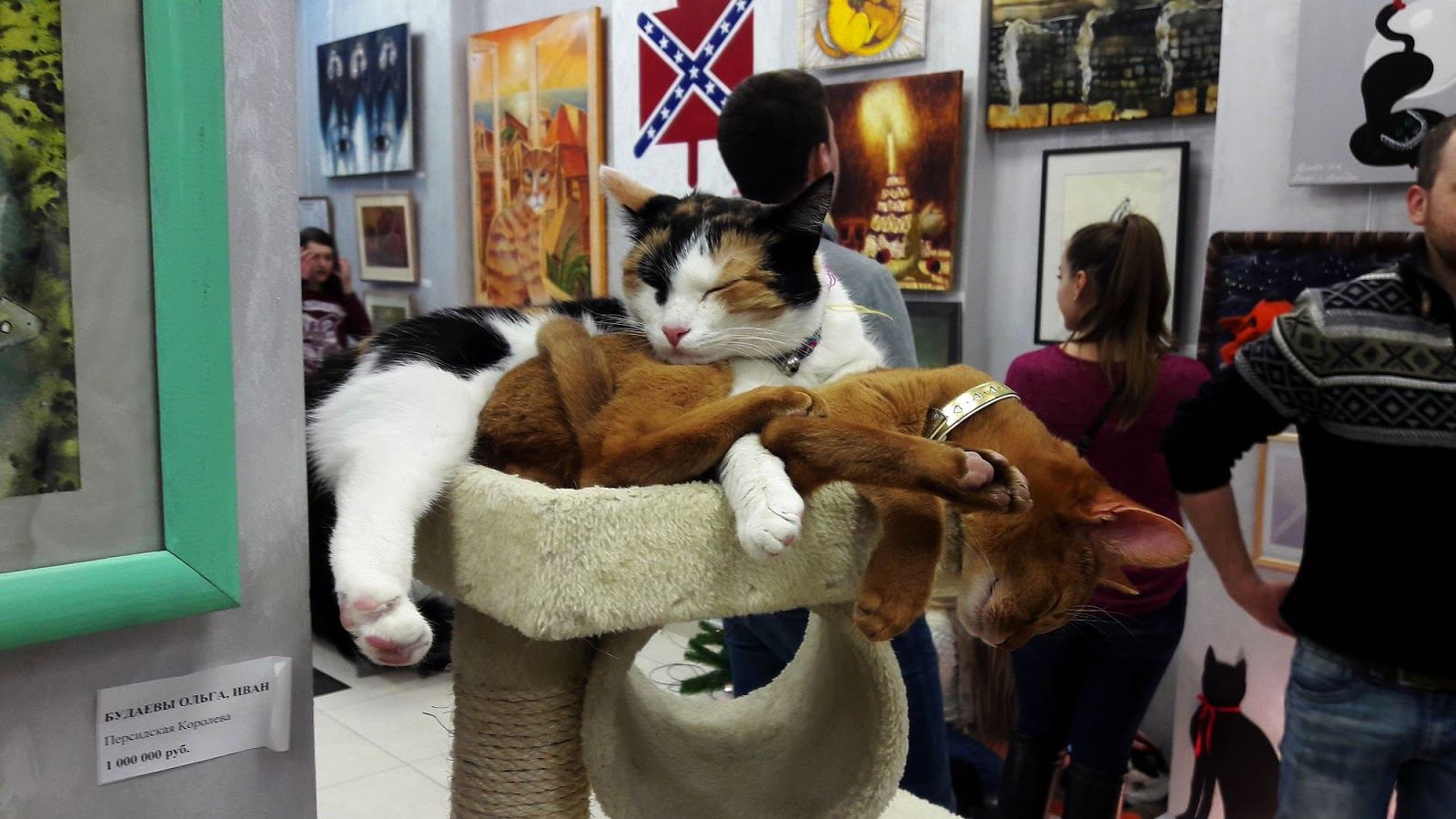 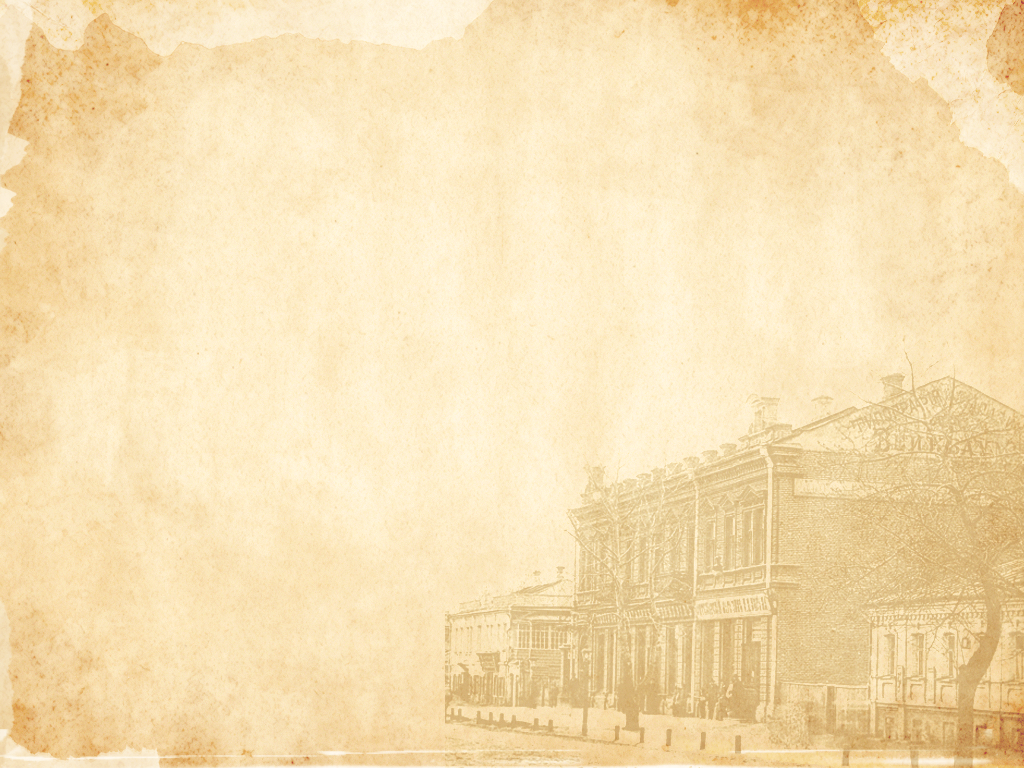 СПАСИБО  ЗА ВНИМАНИЕ!